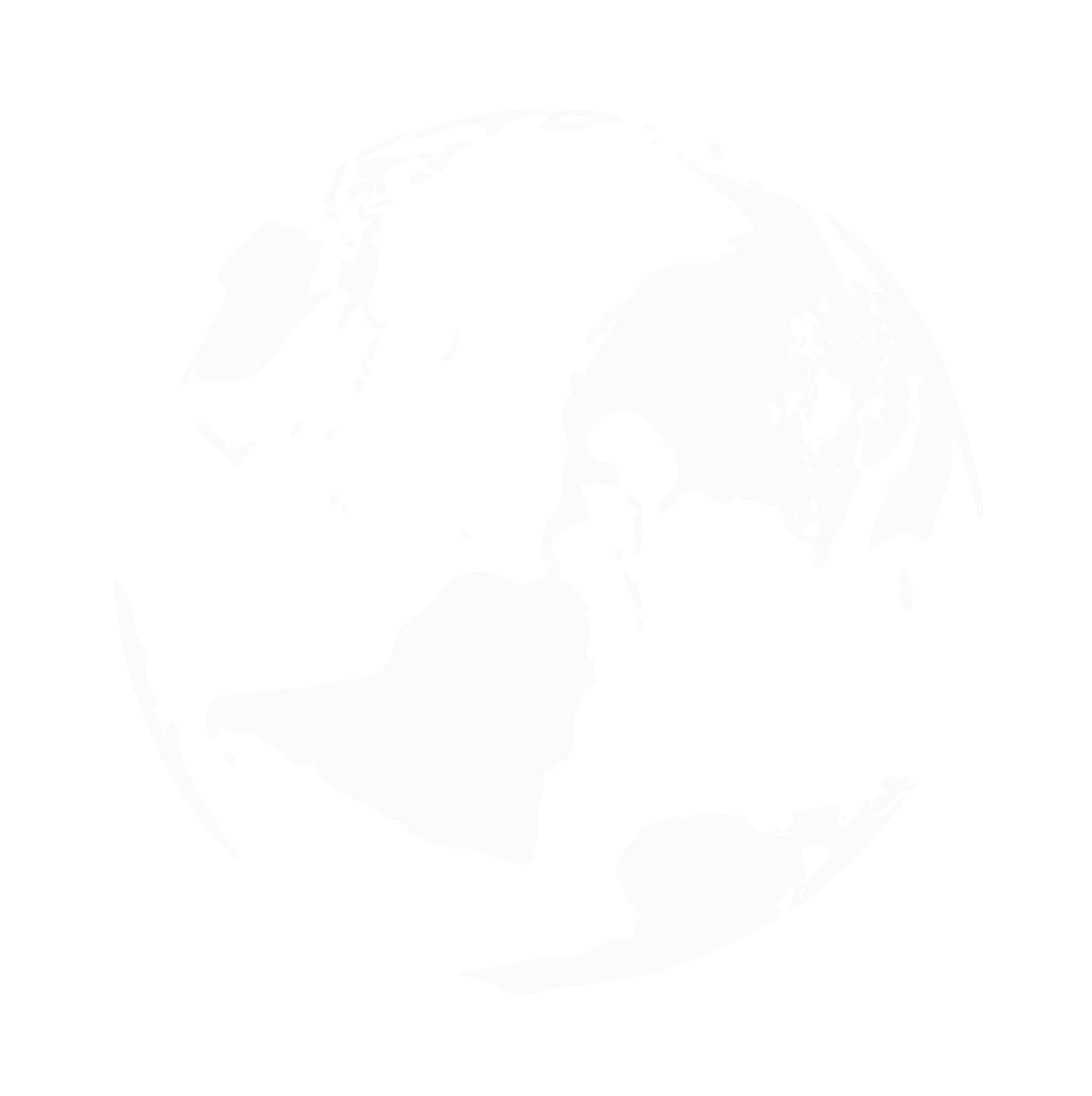 ABOUT
SERVICE
CONTACT
HOME
LOGO
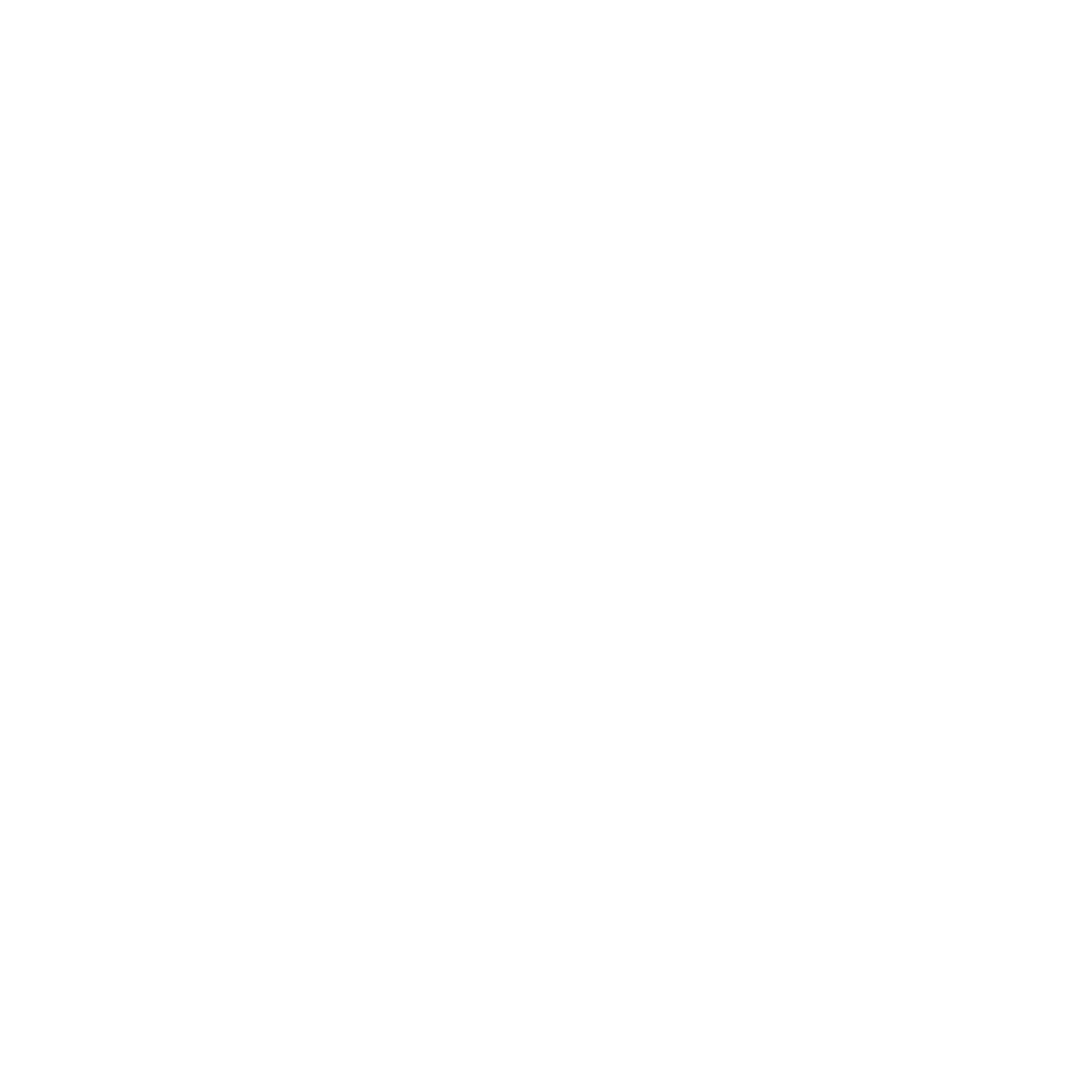 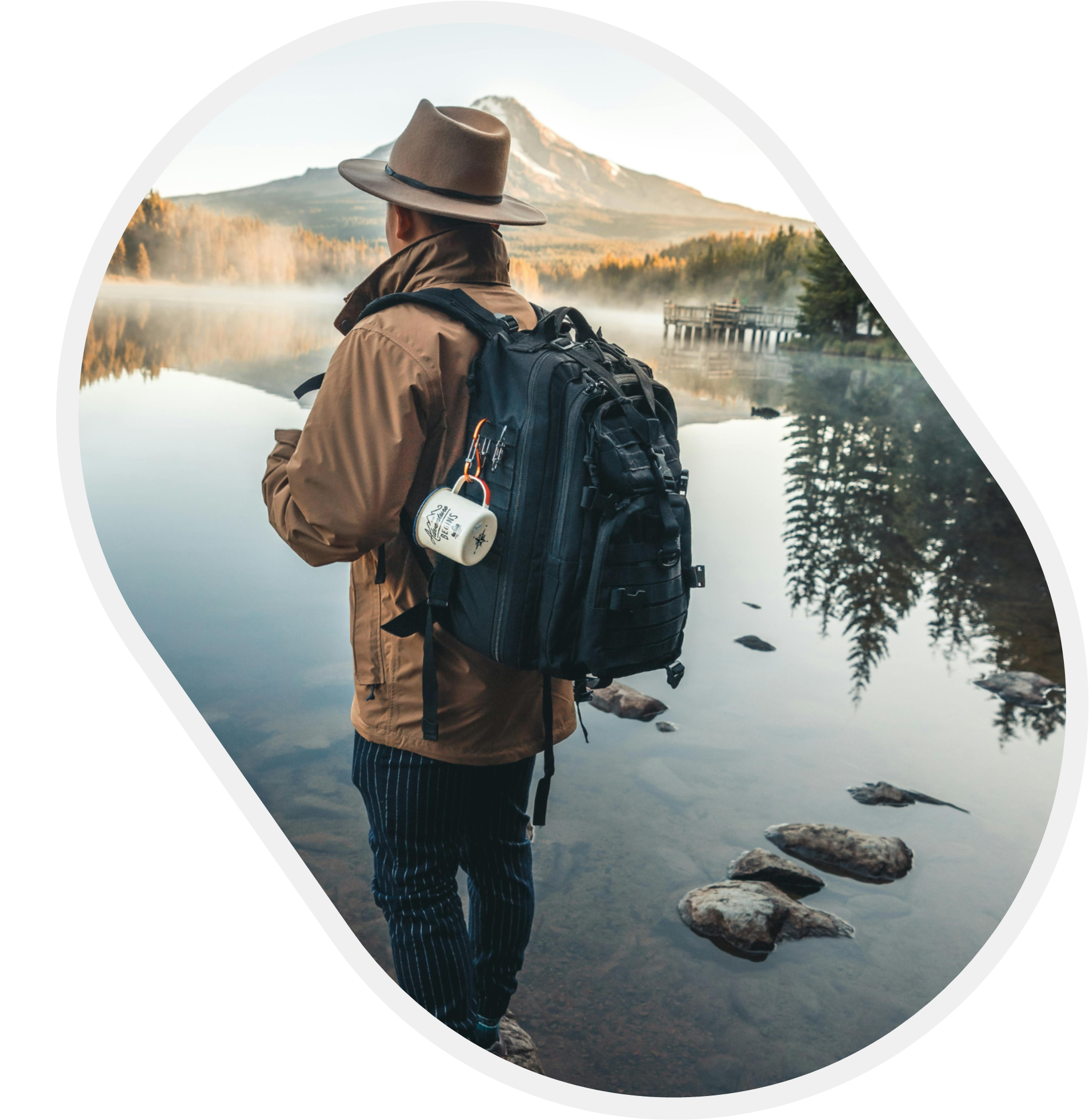 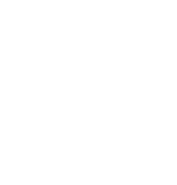 BEST PLACES TO GO BACKPACKING
Discover the ultimate backpacking destinations: Exploring the world's most breathtaking trails, untouched wilderness, and thrilling adventures for every nature lover.
PRESENTATION
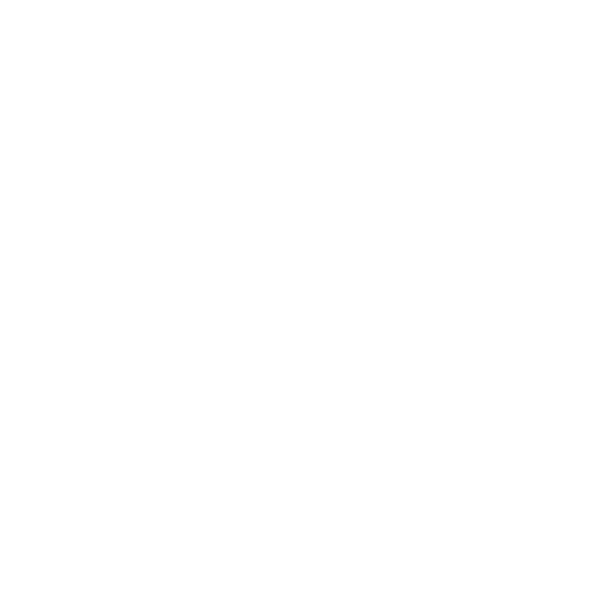 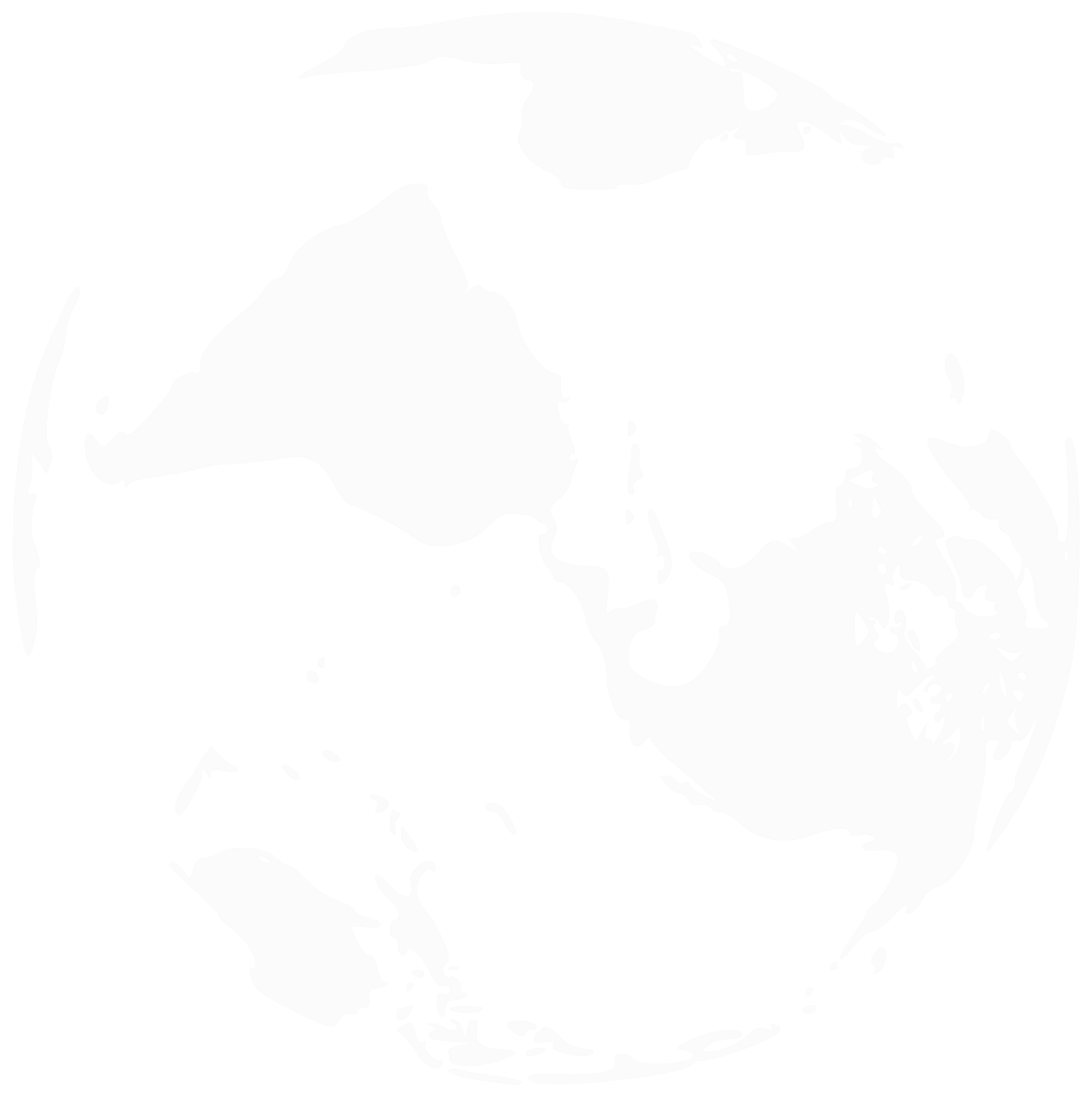 ABOUT
SERVICE
CONTACT
HOME
LOGO
TABLE OF CONTENTS
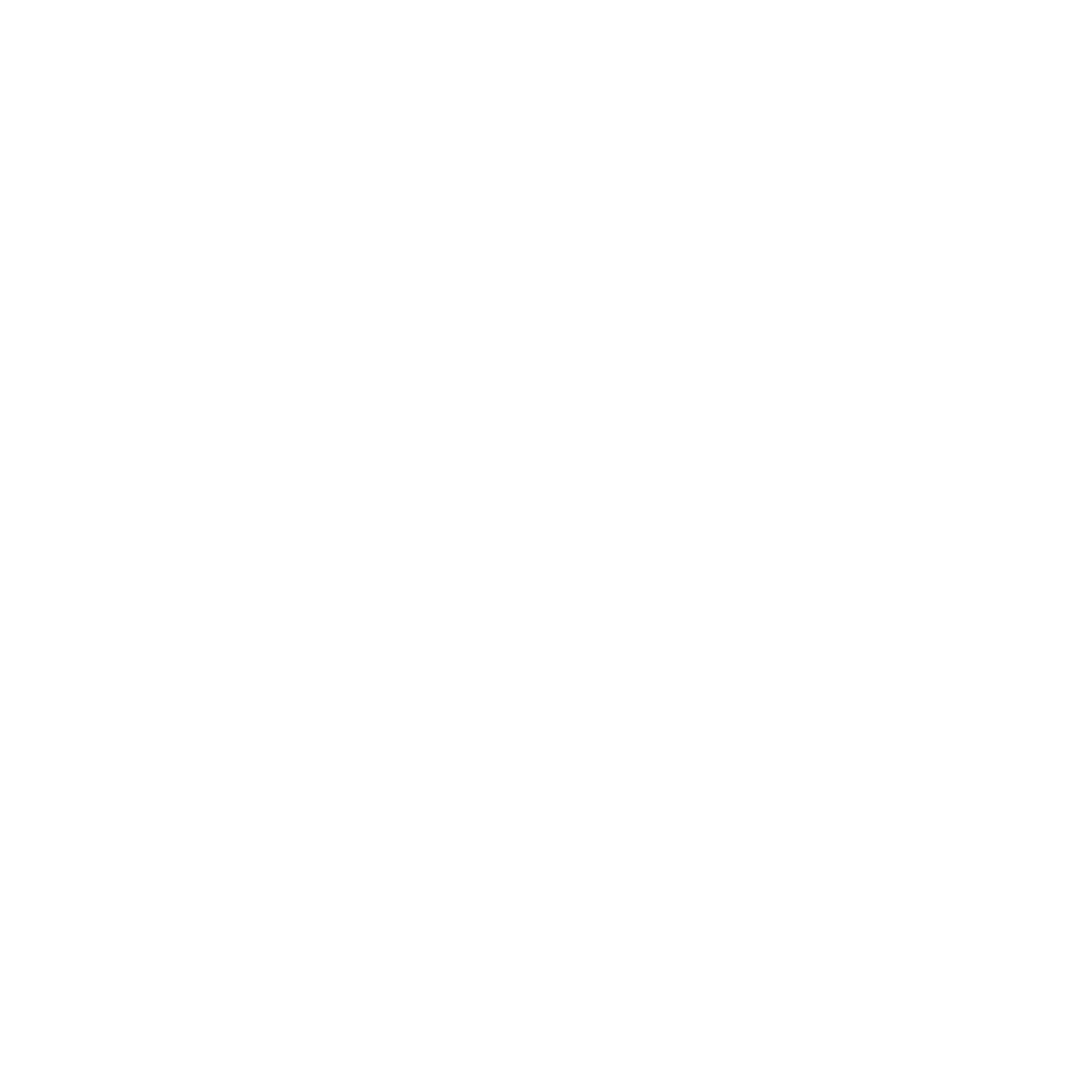 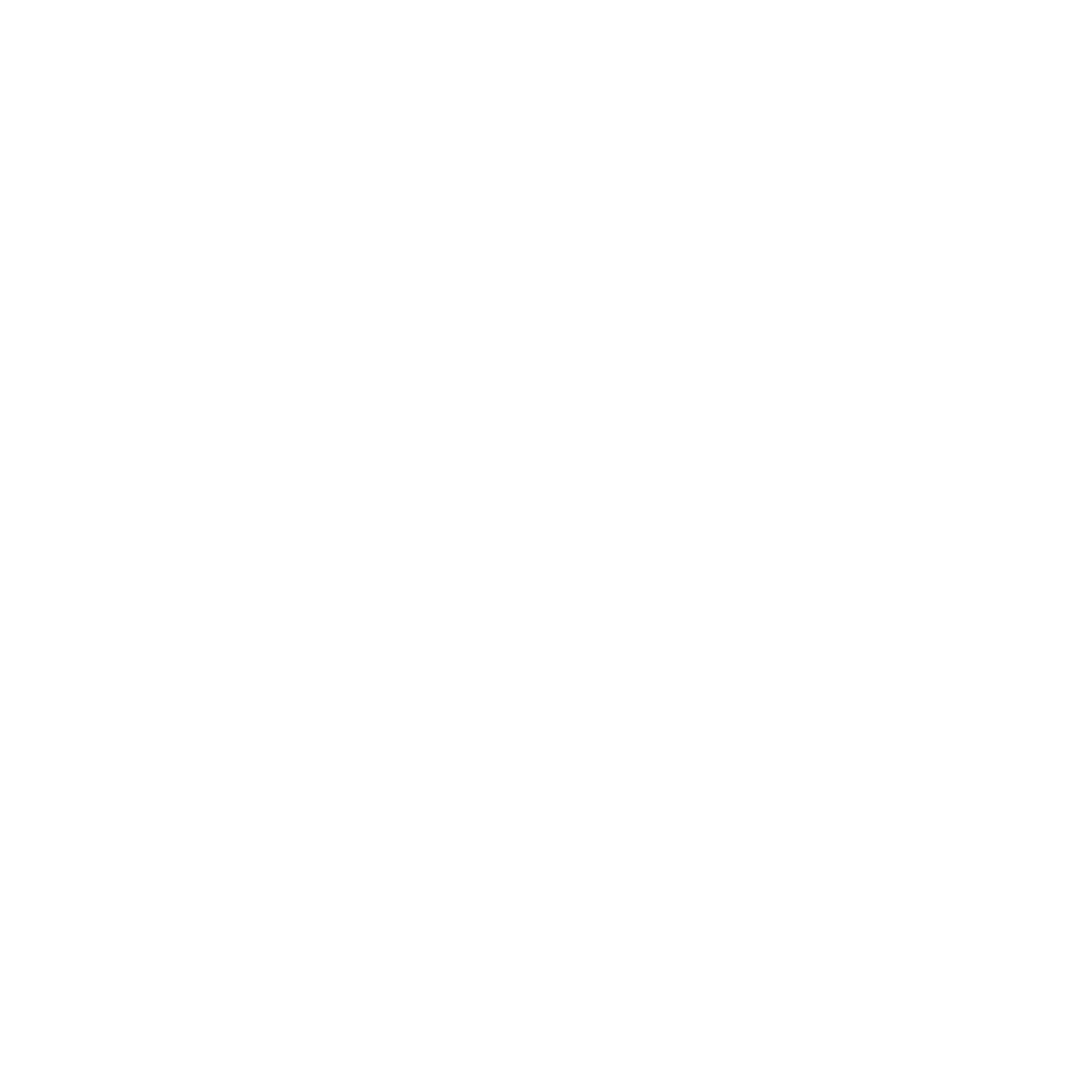 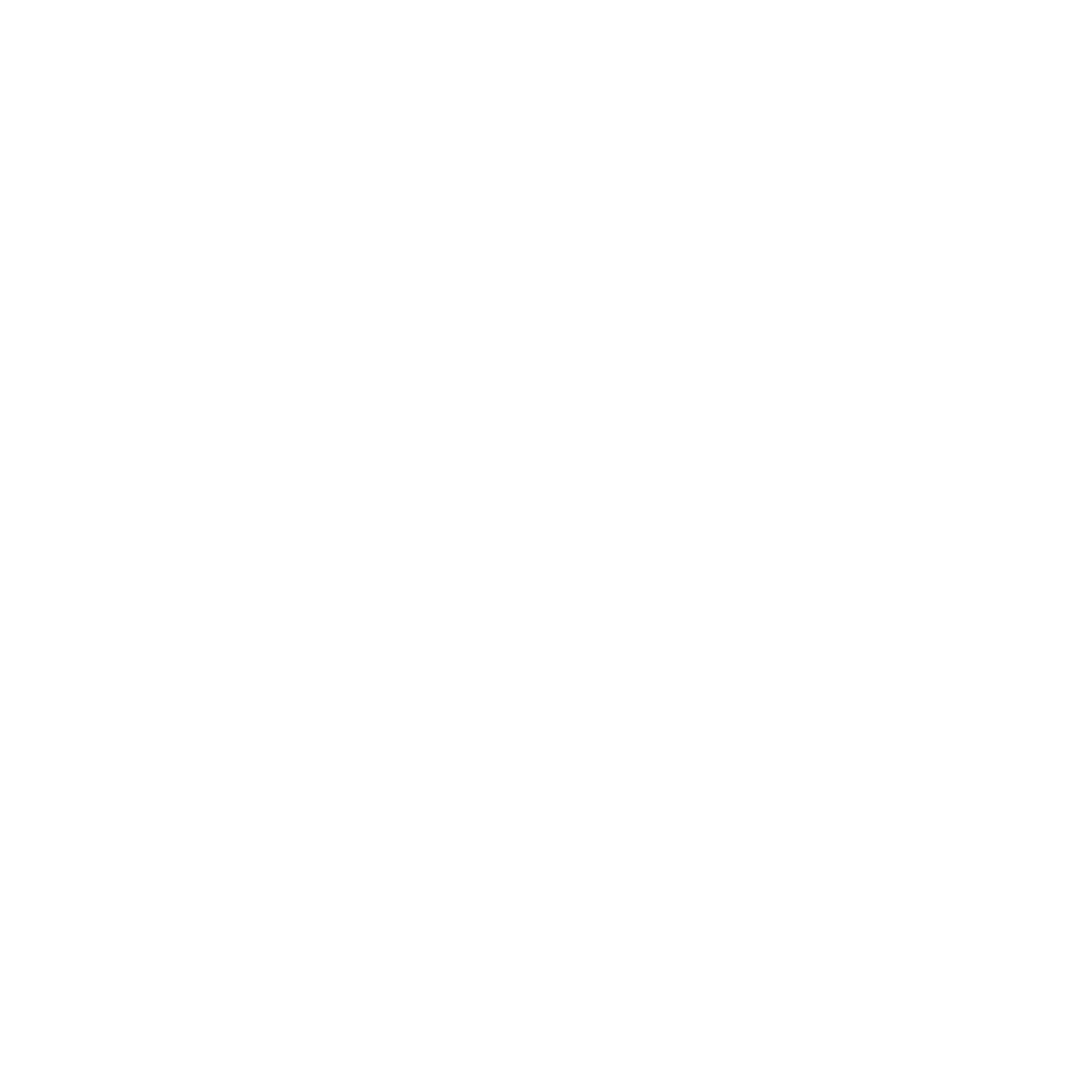 01
02
03
INTRODUCTION
OUR PROJECTS
ABOUT US
Elaborate on what you want to discuss.
Elaborate on what you want to discuss.
Elaborate on what you want to discuss.
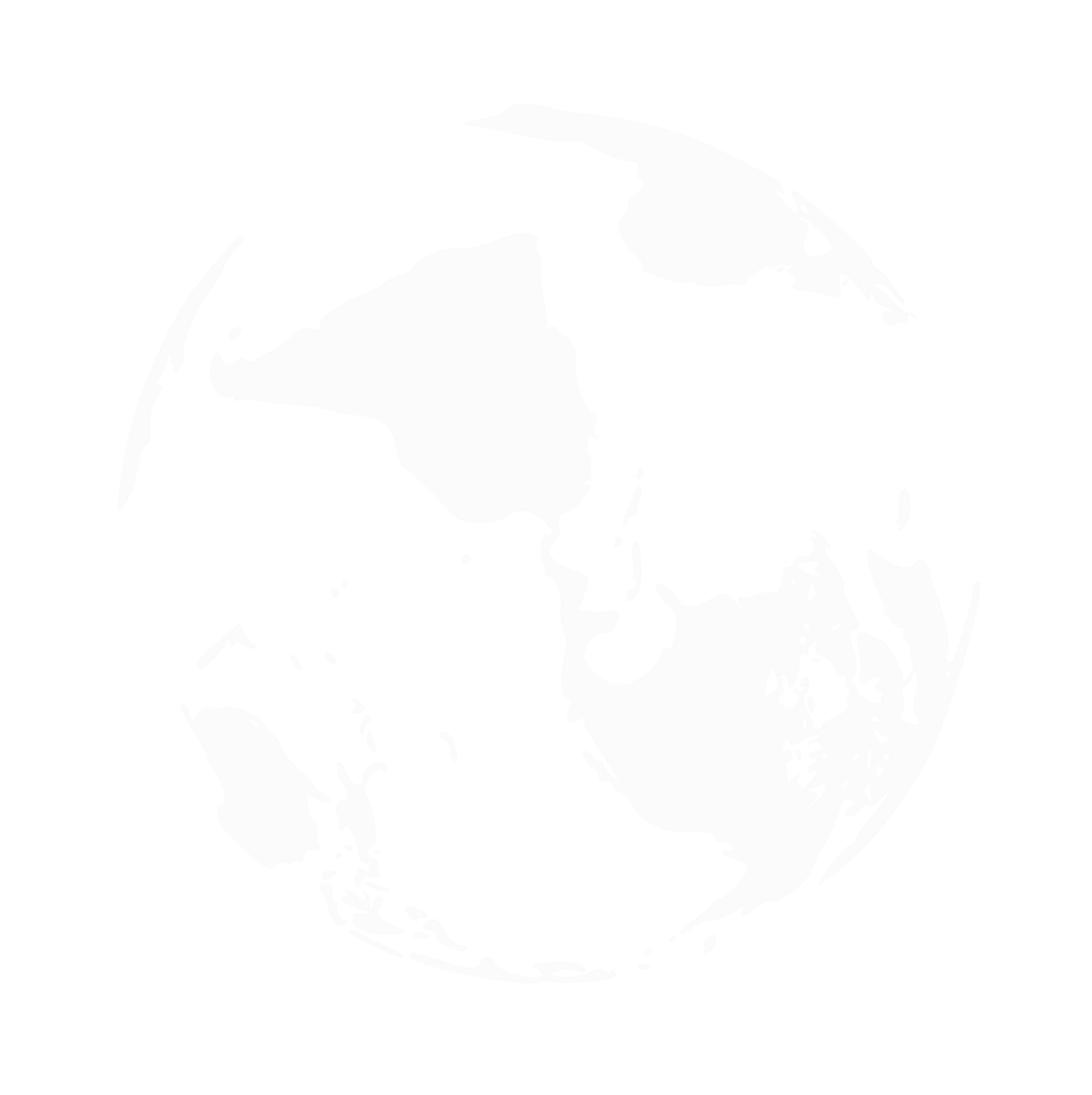 ABOUT
SERVICE
CONTACT
HOME
LOGO
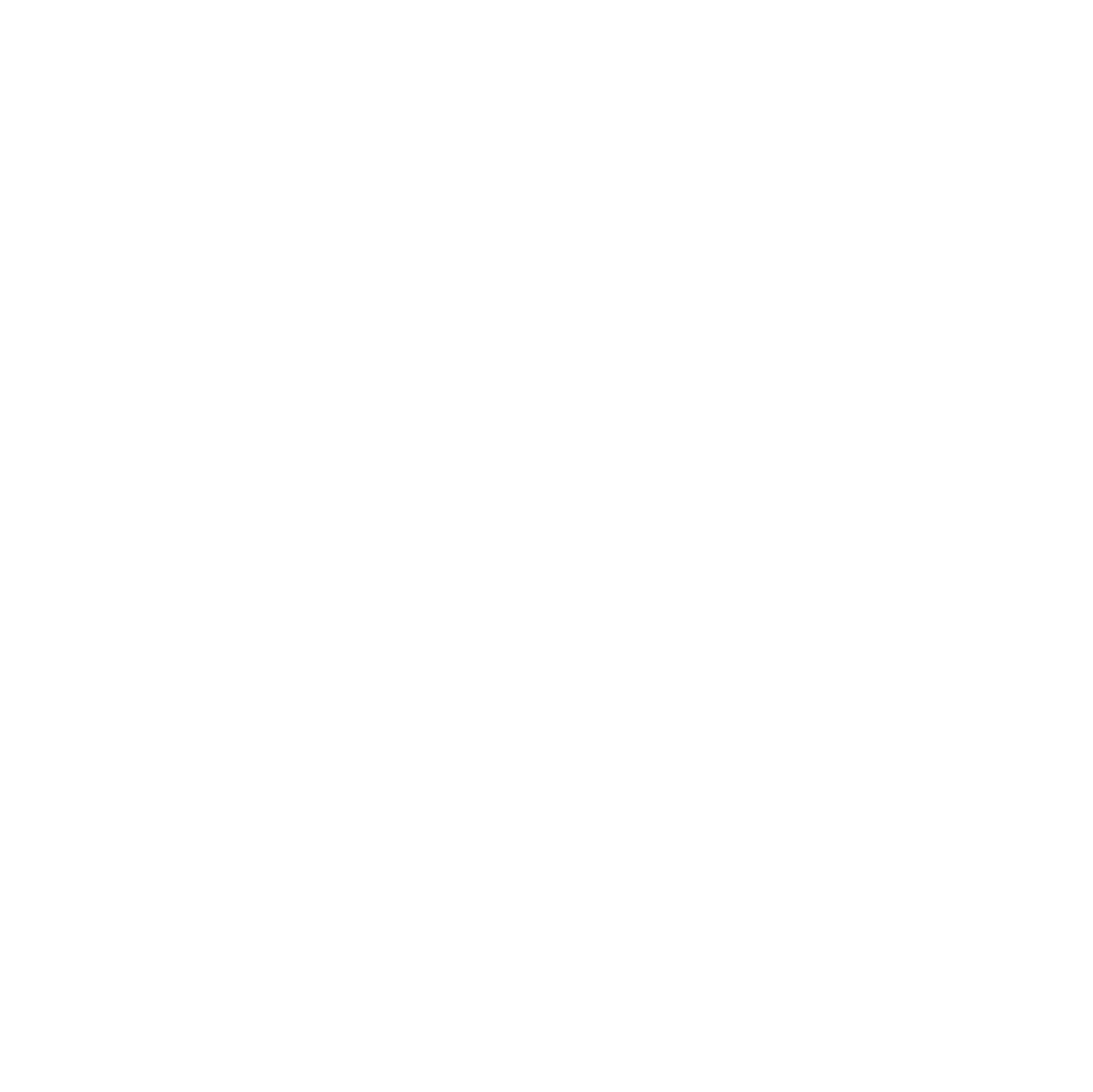 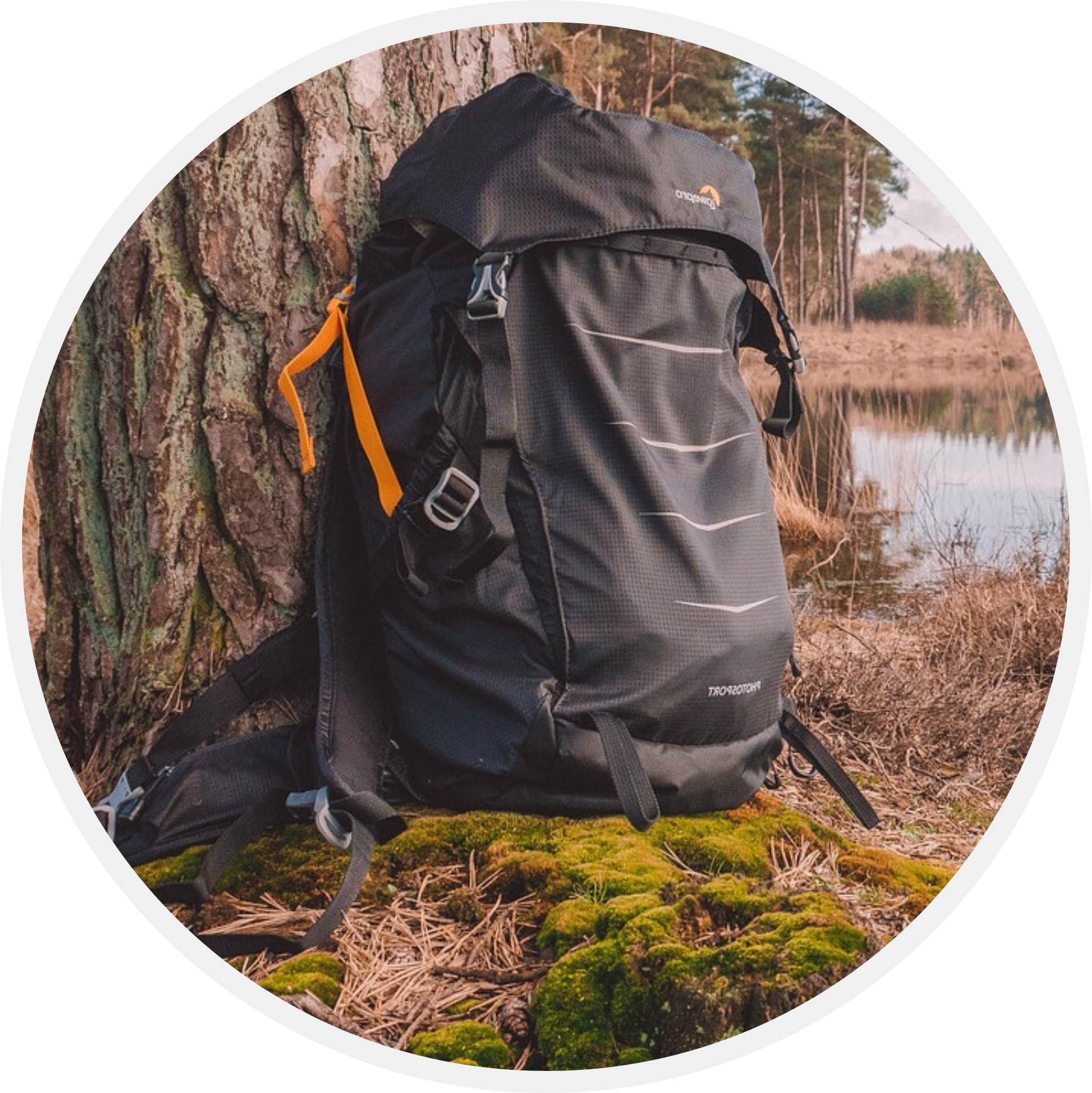 INTRODUCTION
Welcome to a place where stories come alive and dreams take flight.To the world of creative writing, where imagination knows no bounds, and every word holds the power to transport you to new realms.

Whether you're an aspiring author, a seasoned novelist, or someone who simply loves to weave tales, this journey promises to be an exhilarating one. Here, we will explore the art of storytelling, delve into the intricacies of character development, and unravel the secrets behind crafting compelling plots.
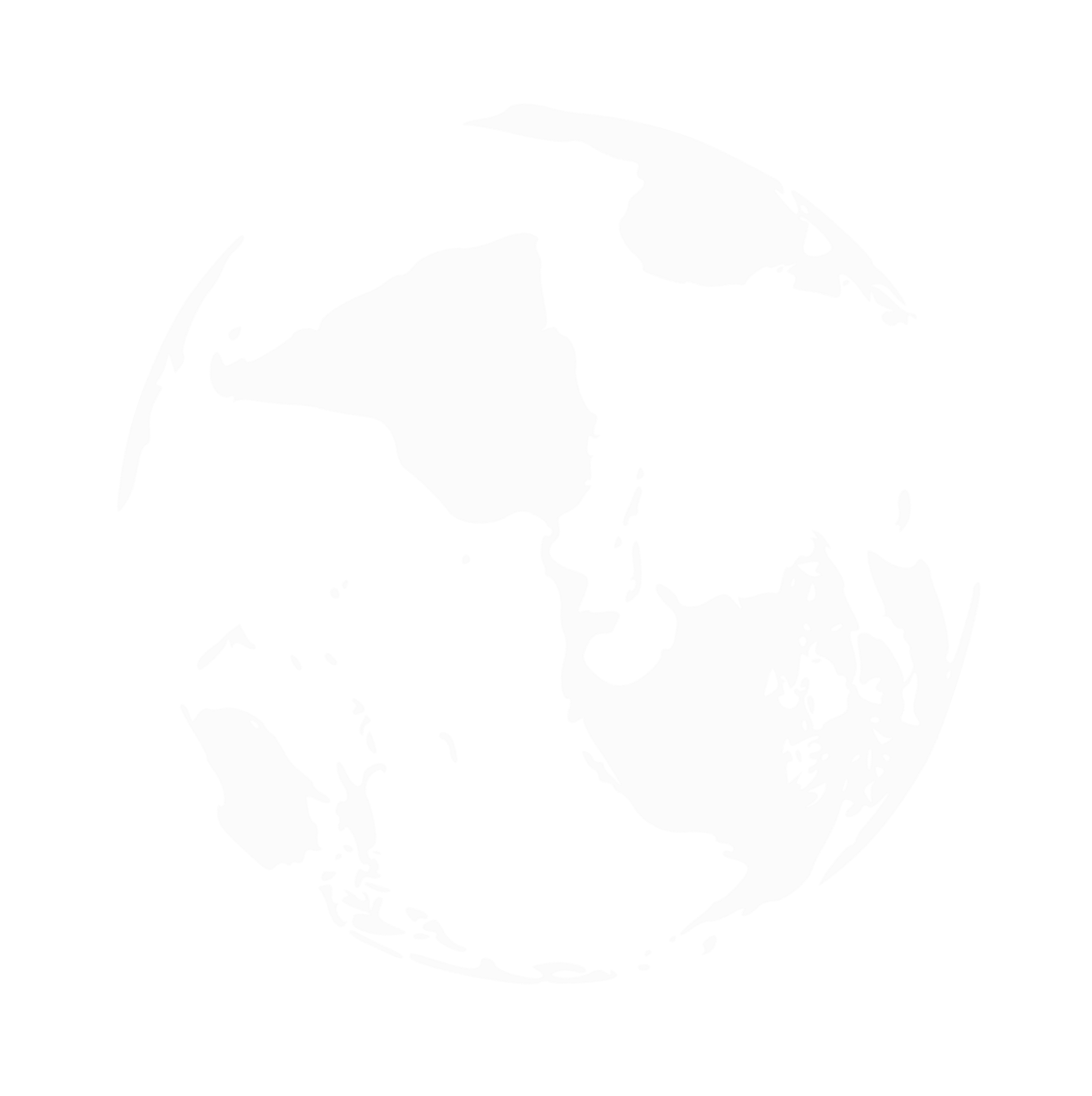 ABOUT
SERVICE
CONTACT
HOME
LOGO
WELCOME TO PRESENTATION
I'm Rain, and I'll be sharing with you my beautiful ideas. Follow me at @reallygreatsite to learn more.
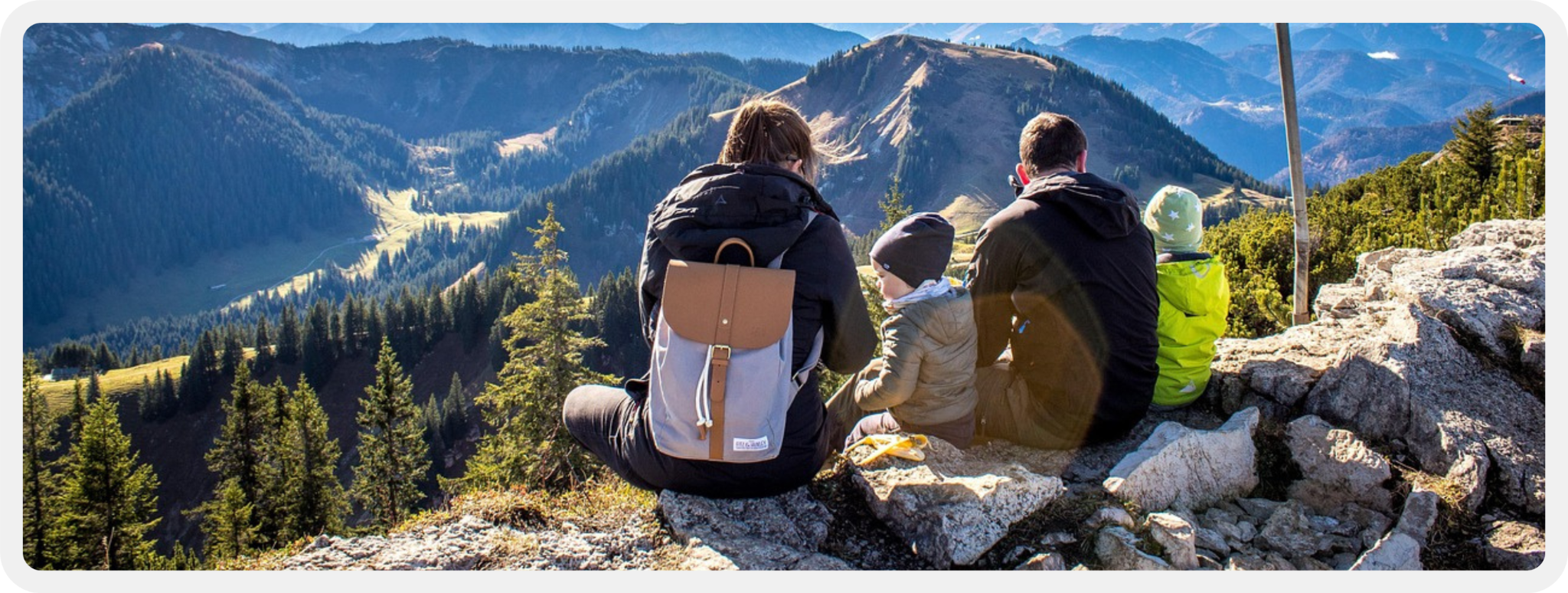 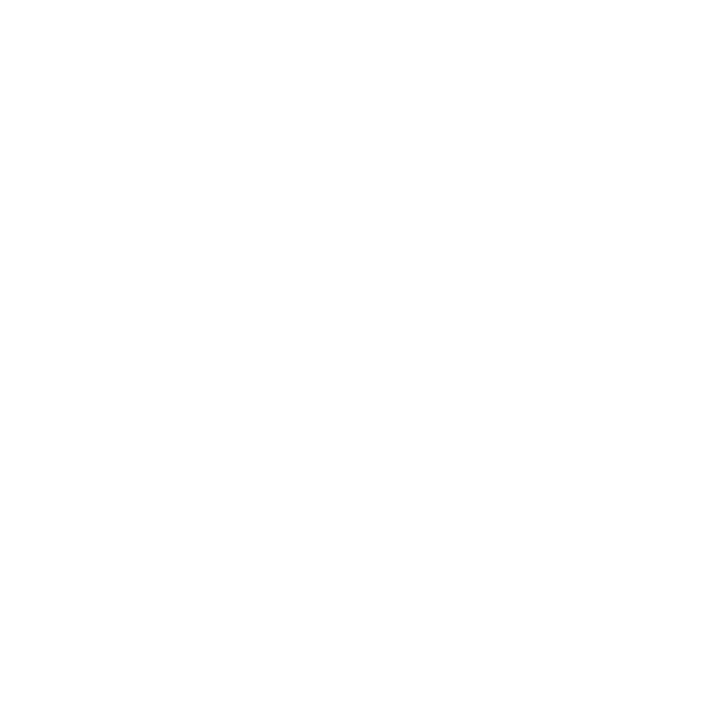 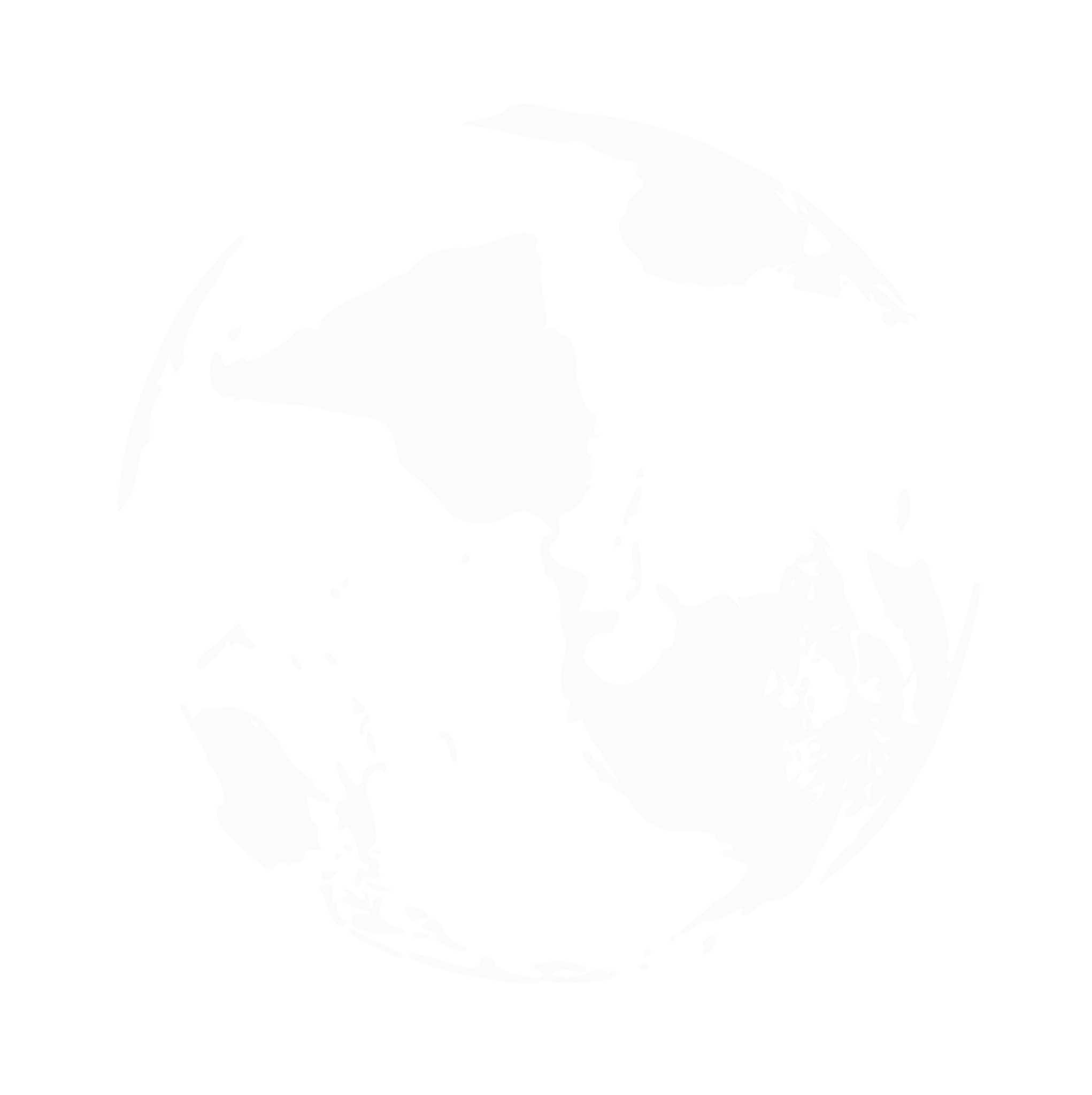 ABOUT
SERVICE
CONTACT
HOME
LOGO
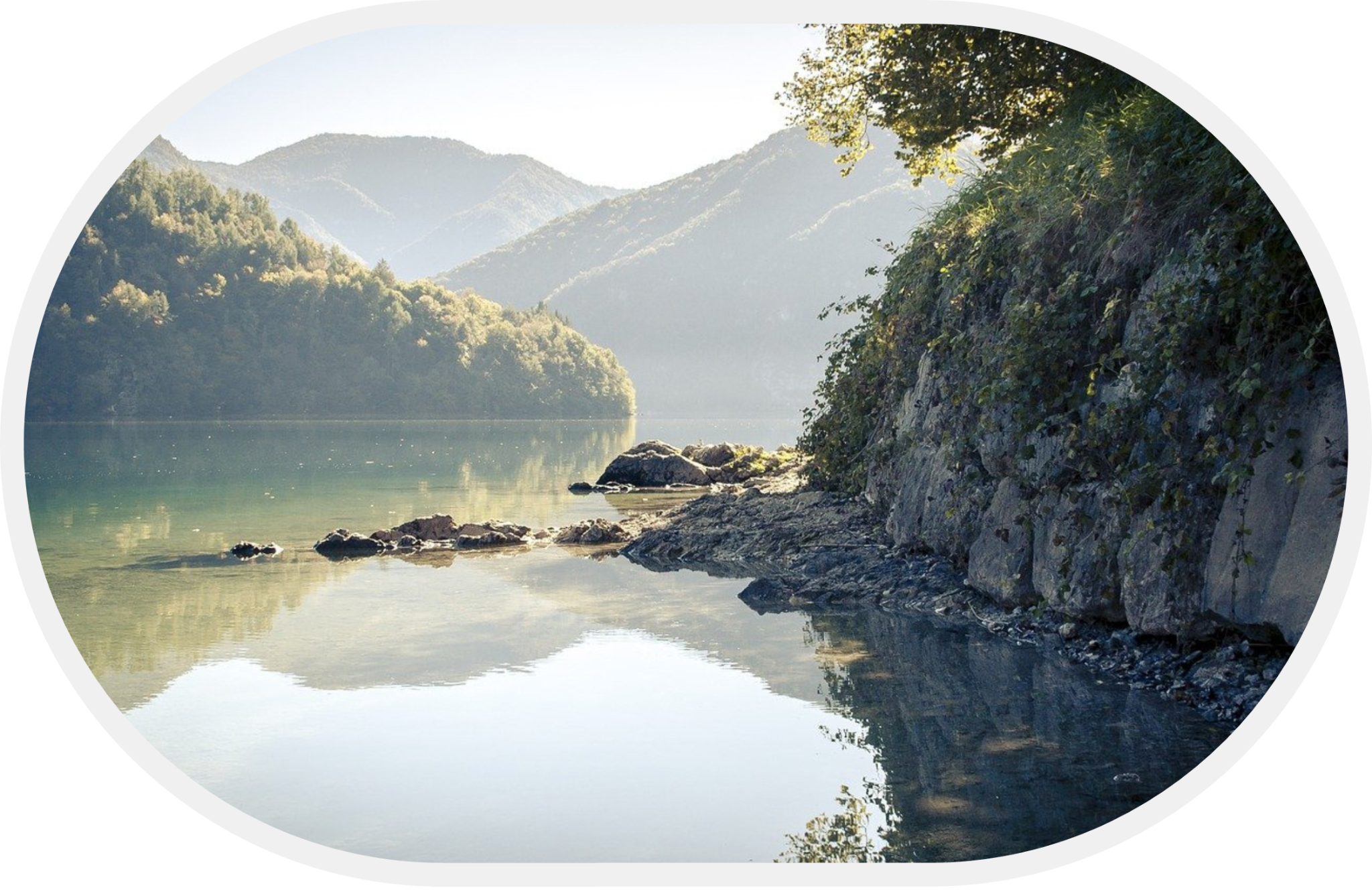 OUR COMPANY
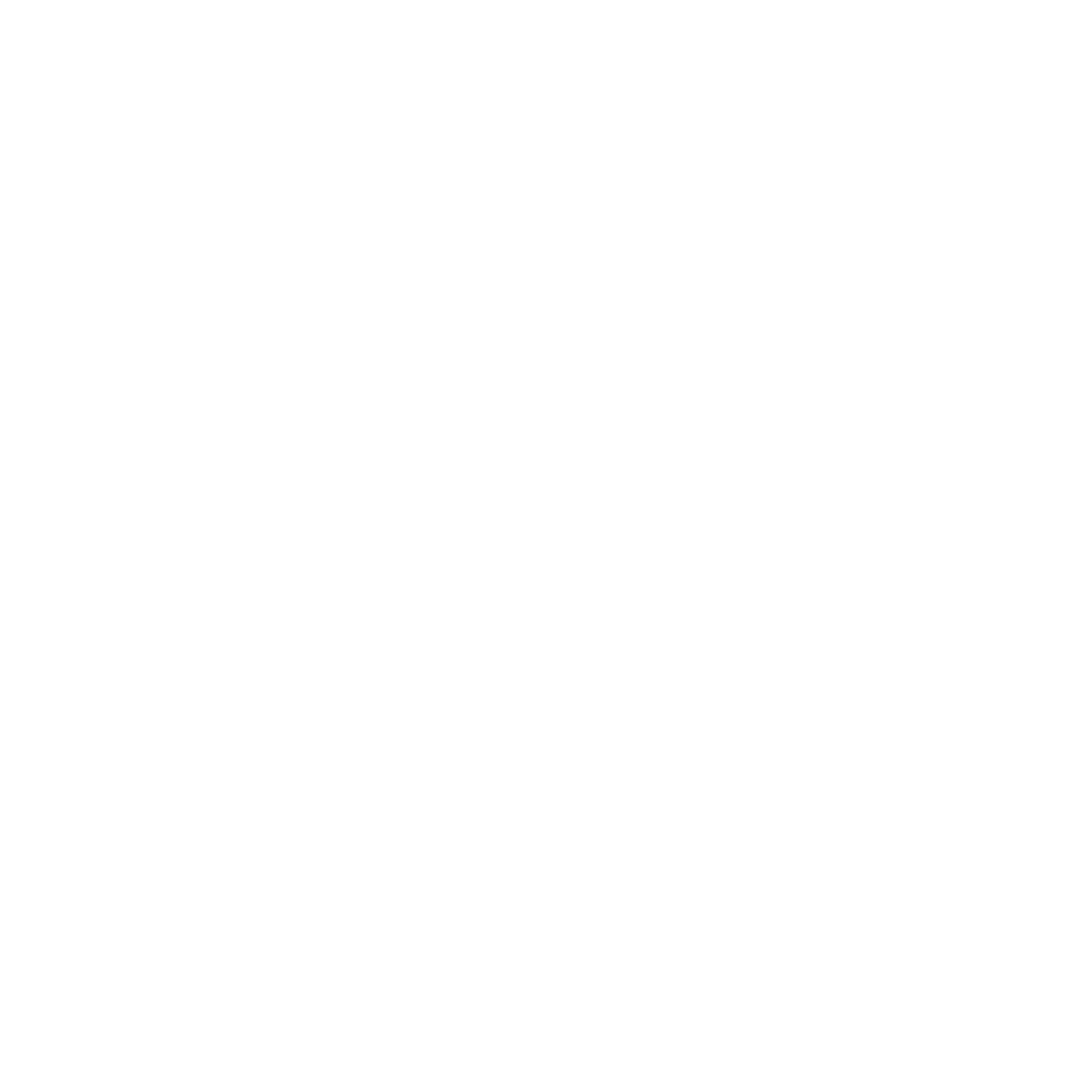 WHO WE ARE?
Briefly elaborate on what you want to discuss.
WHAT WE DO?
Briefly elaborate on what you want to discuss.
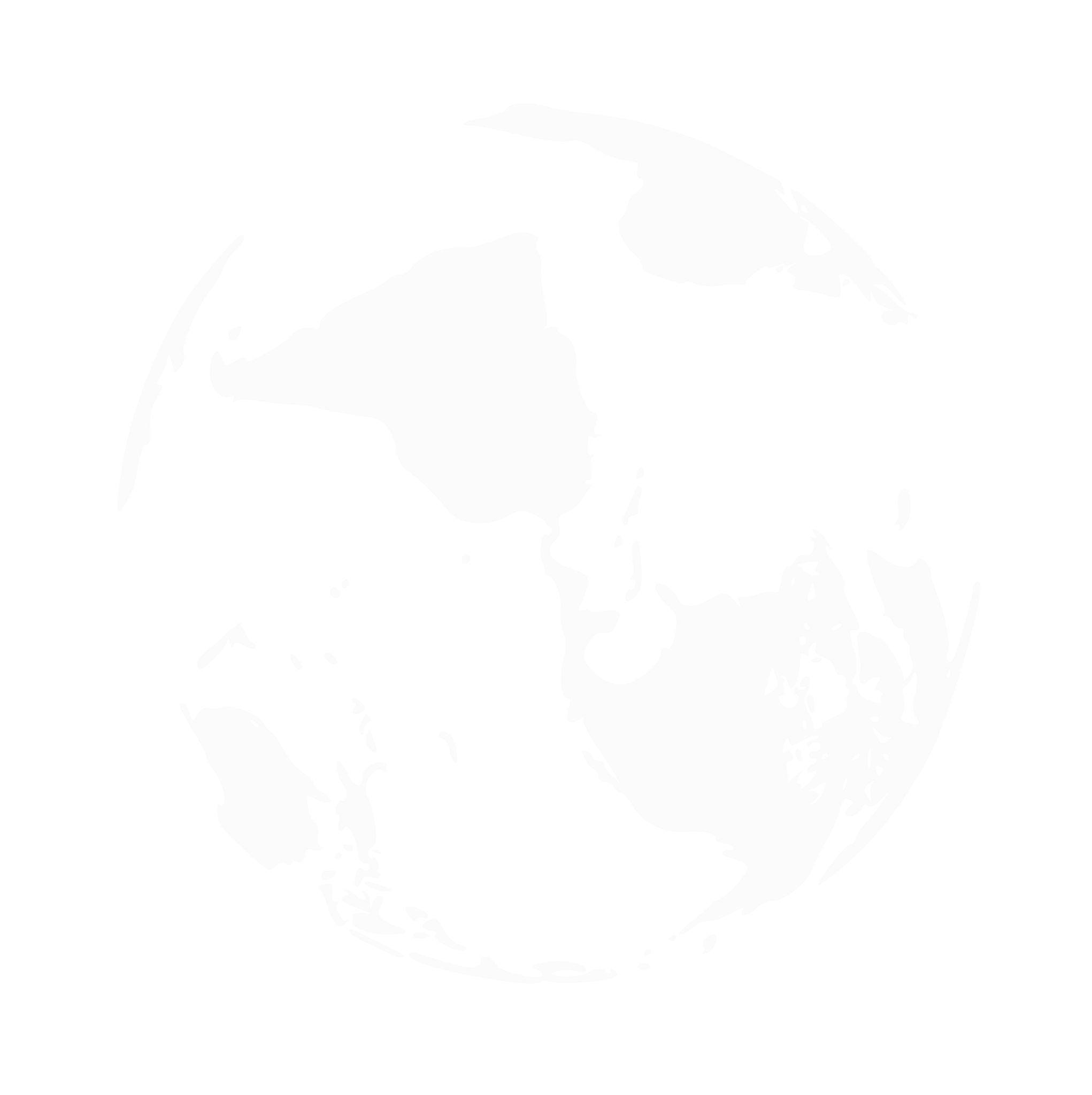 ABOUT
SERVICE
CONTACT
HOME
LOGO
MISSION
VISION
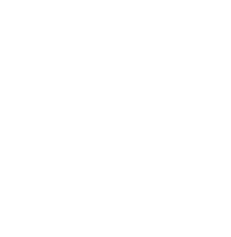 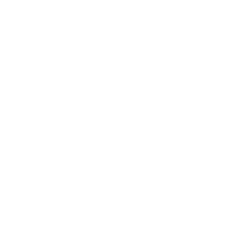 Embarking on a mission is a journey filled with purpose and determination. It is a quest to achieve a goal, to make a difference, to leave a mark on the world. A mission calls for courage, resilience, and unwavering commitment. It is a path that may be challenging, but the rewards are immeasurable.
Vision is the guiding force that propels us forward, illuminating the path towards our aspirations and goals. It is the clear image of what we wish to achieve, a beacon of hope in times of uncertainty. With a strong vision, we are able to set our sights on the horizon, pushing beyond obstacles come our way.
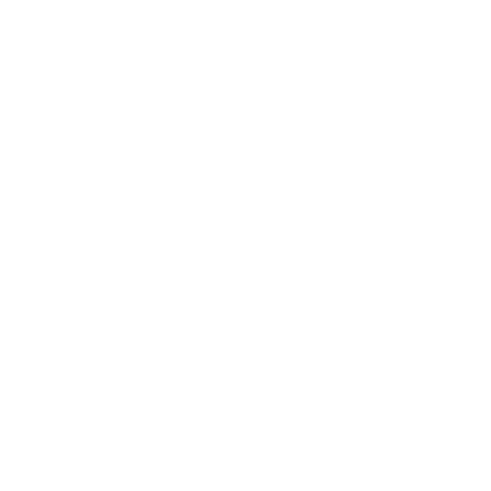 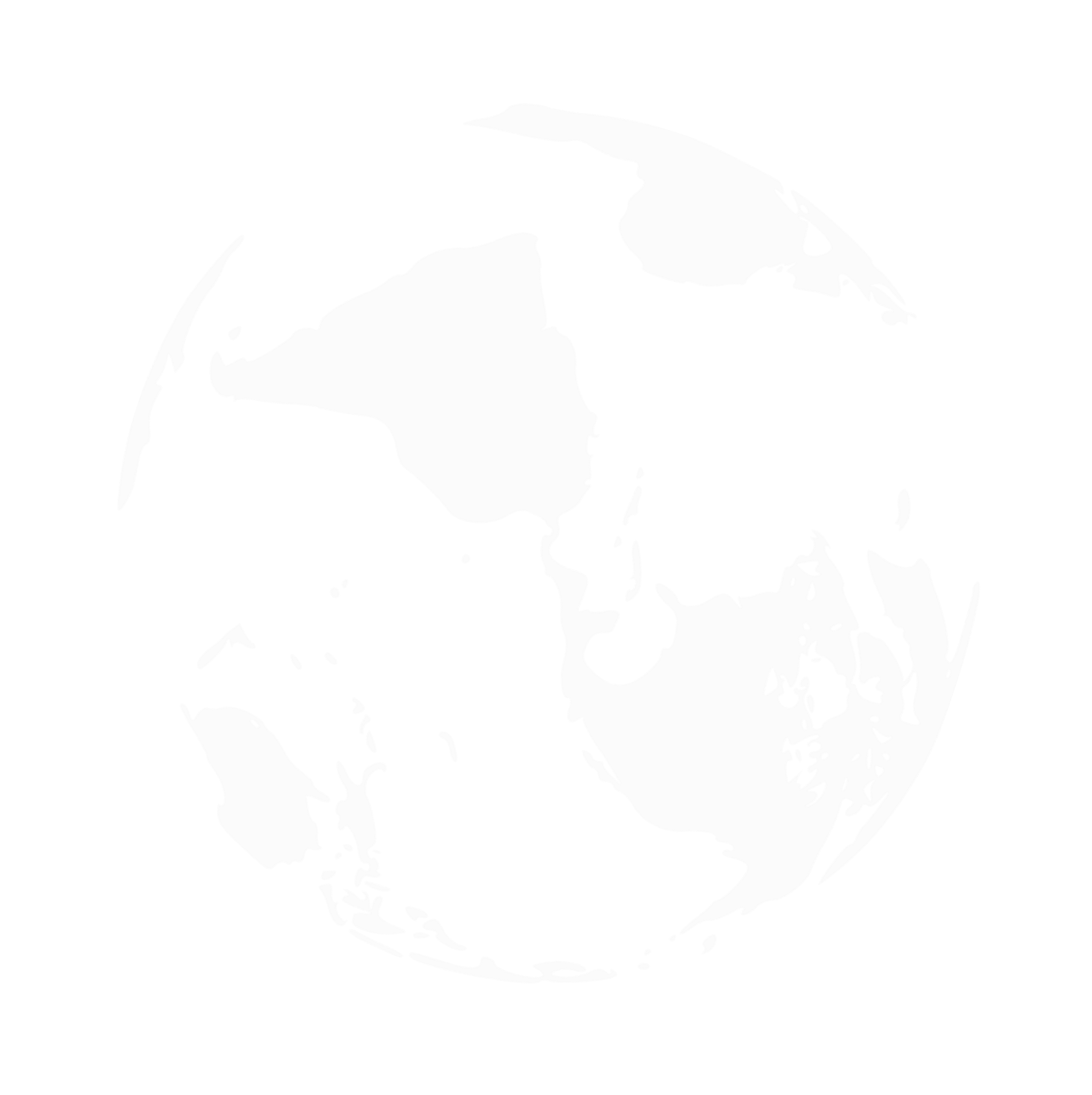 ABOUT
SERVICE
CONTACT
HOME
LOGO
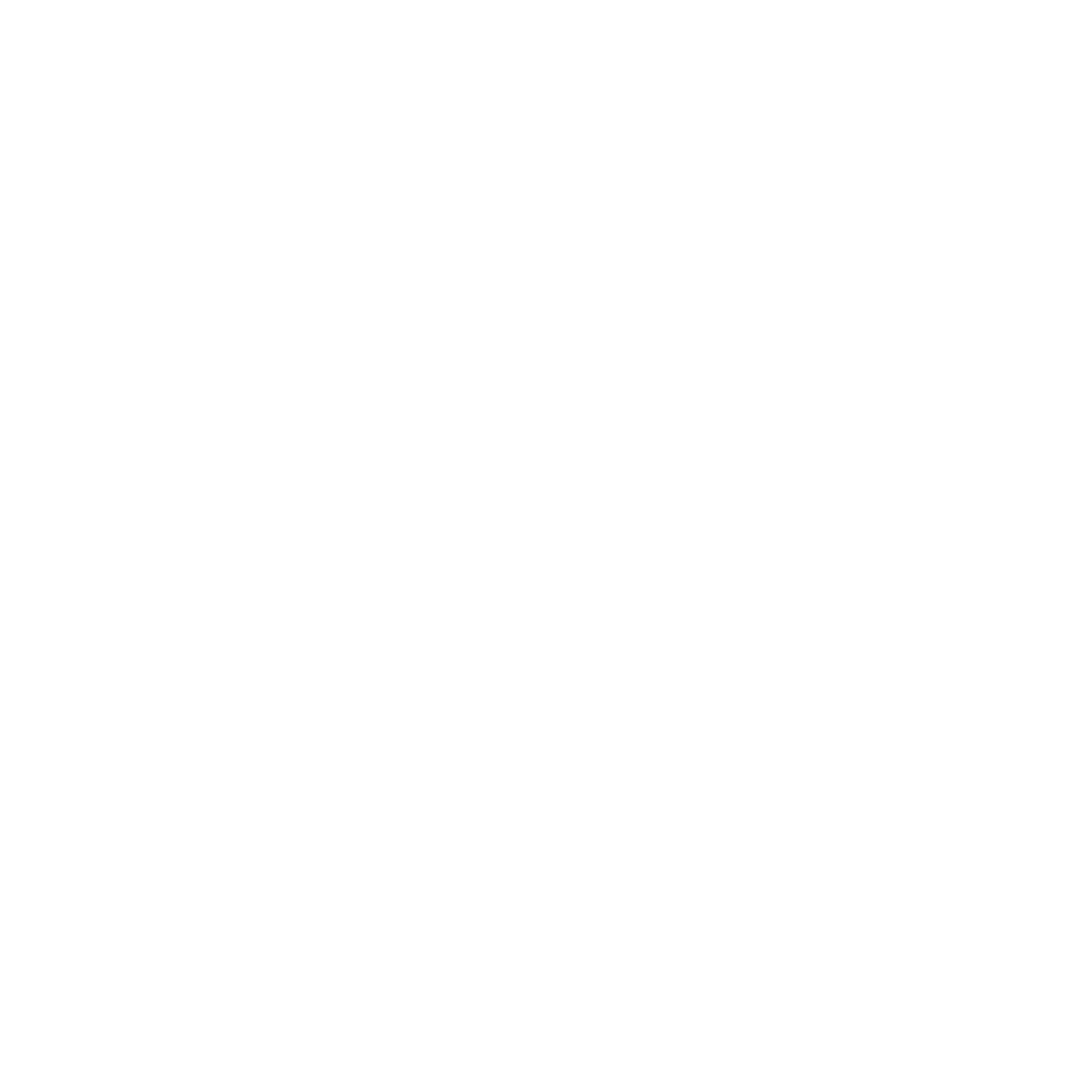 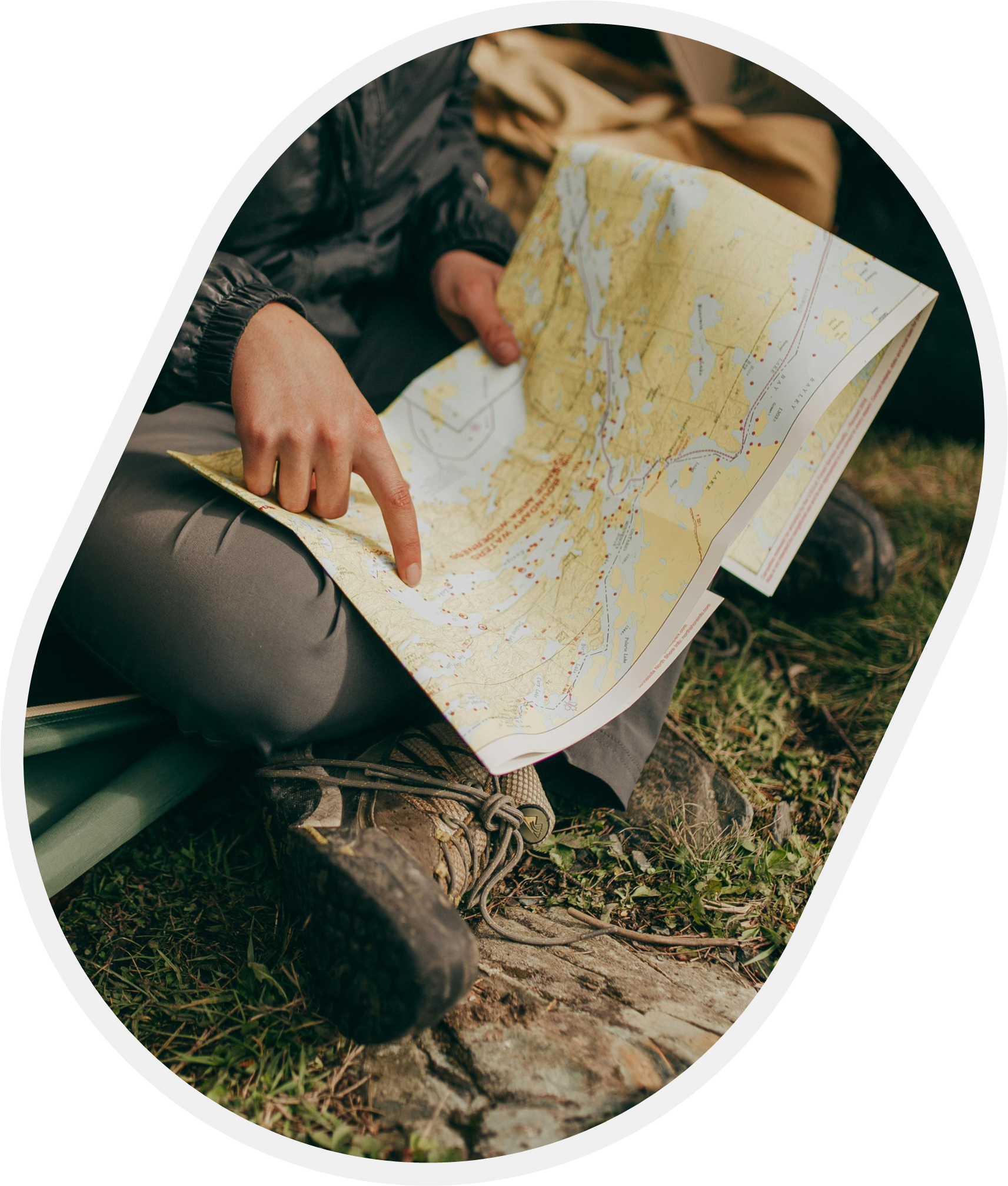 OUR PROJECTS
At our core, we are driven by a passion for innovation and a commitment to excellence in all that we do. Our projects embody our dedication to creating impactful solutions that make a difference in the world. 

From groundbreaking technological advancements to community-driven initiatives, each project we undertake is a testament to our belief in the power of creativity and collaboration.We strive to push the boundaries of what is possible, constantly seeking new ways to address challenges and improve lives.
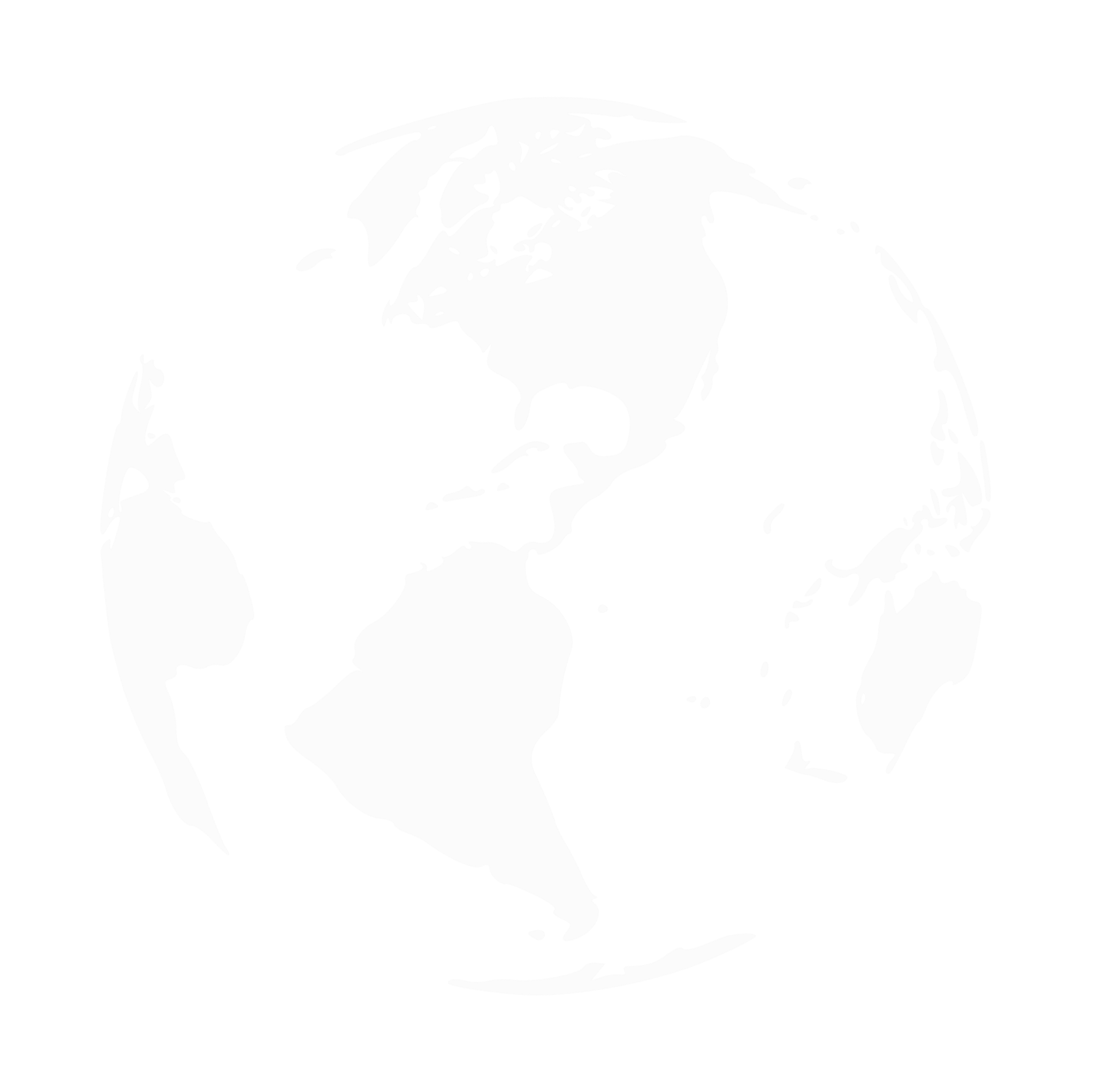 ABOUT
SERVICE
CONTACT
HOME
LOGO
OUR WAY
WAY TWO
WAY ONE
Elaborate on what you want to discuss.
Elaborate on what you want to discuss.
WAY THREE
WAY FOUR
Elaborate on what you want to discuss.
Elaborate on what you want to discuss.
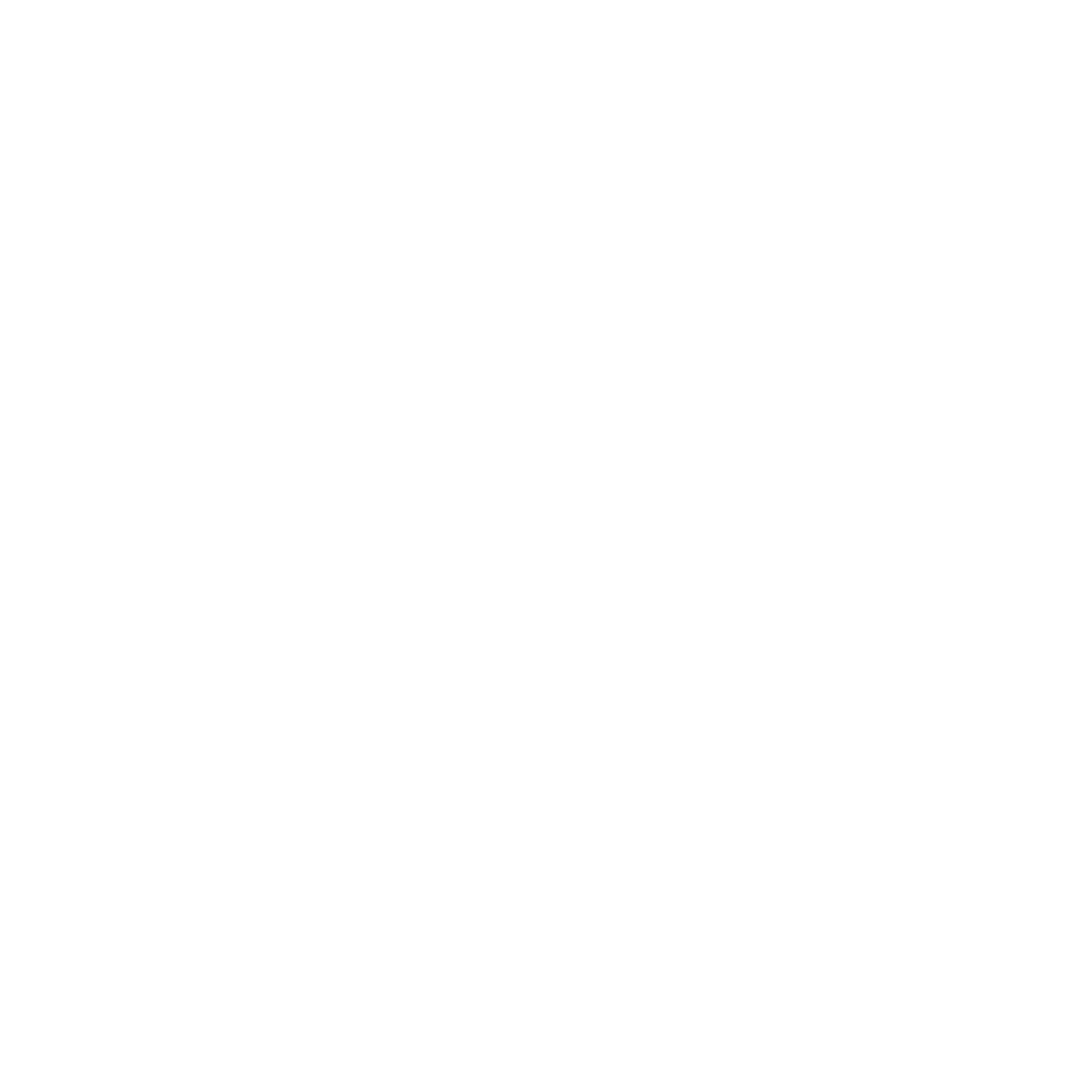 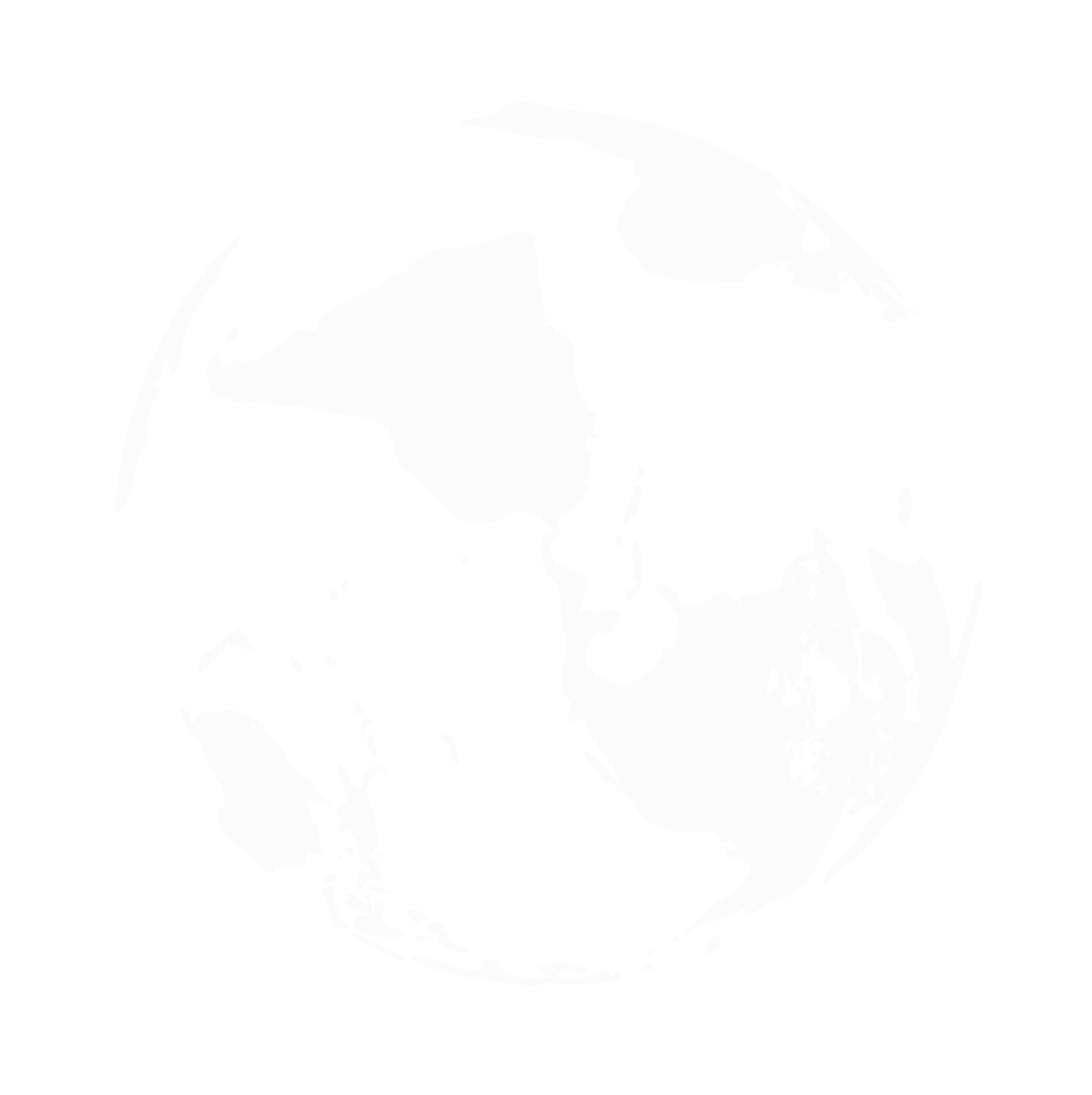 ABOUT
SERVICE
CONTACT
HOME
LOGO
GALLERY IMAGE
What can you say about your projects? Share it here!
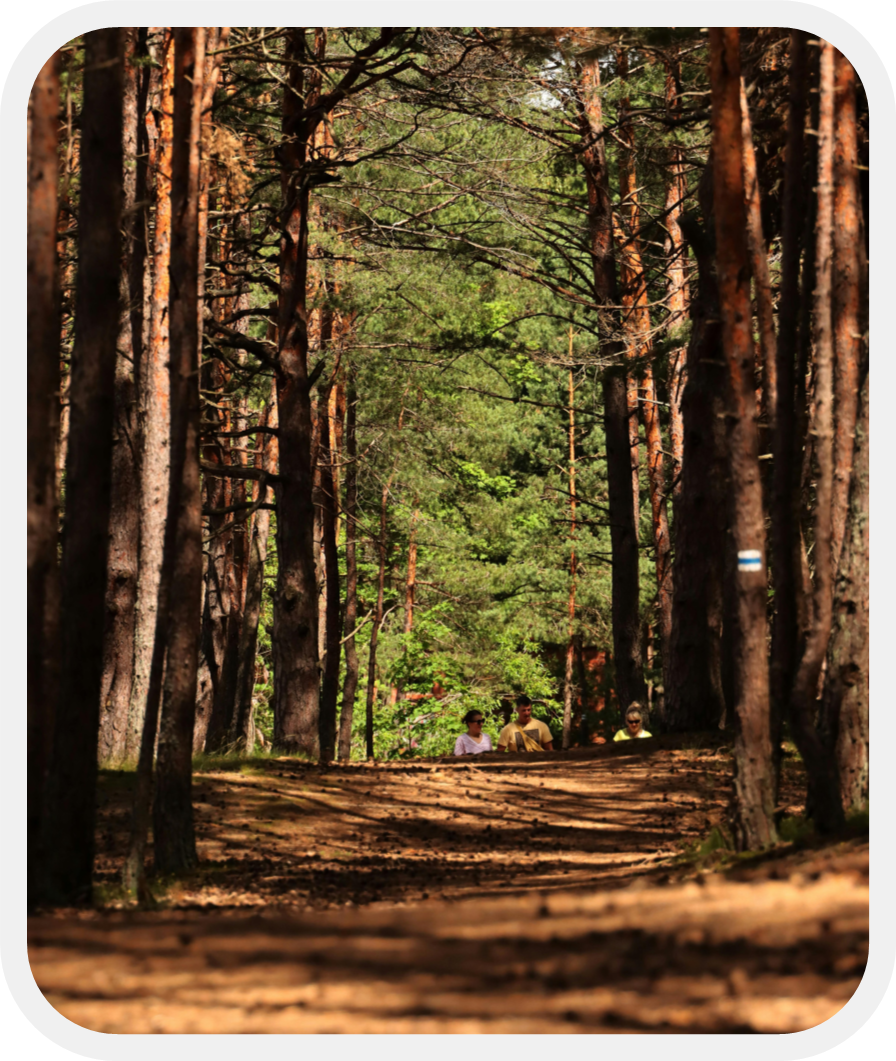 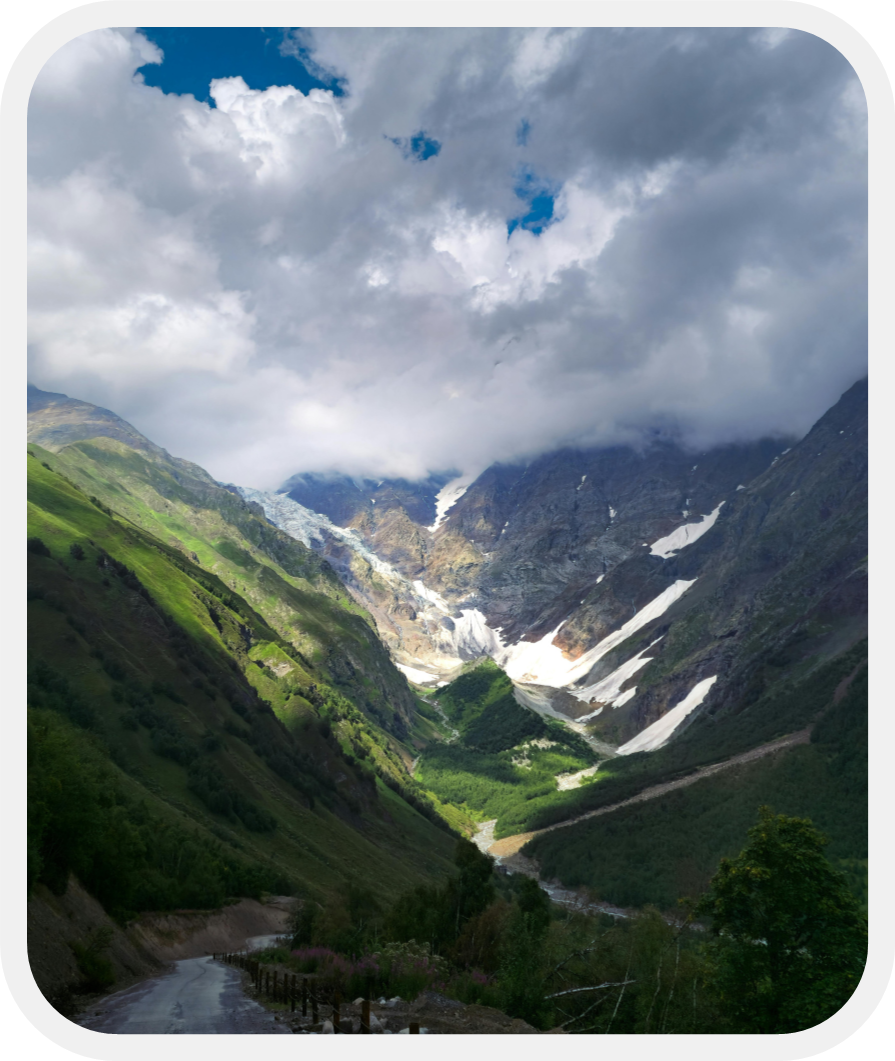 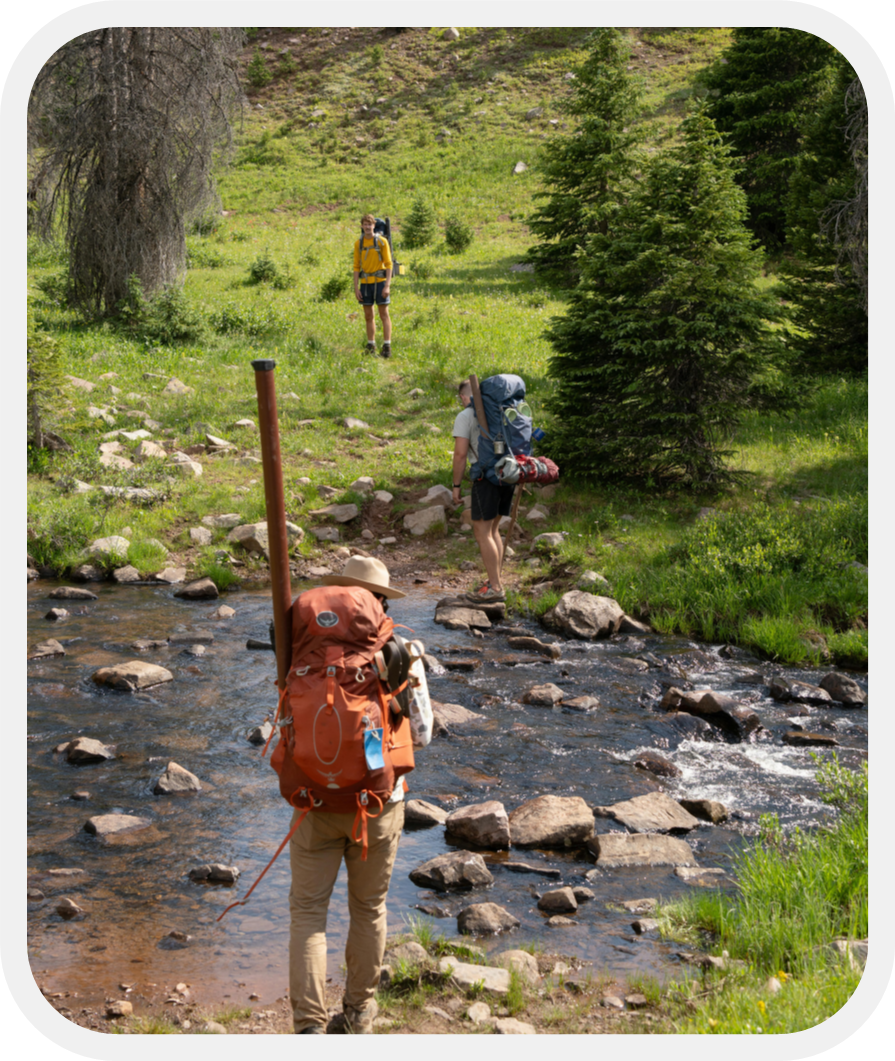 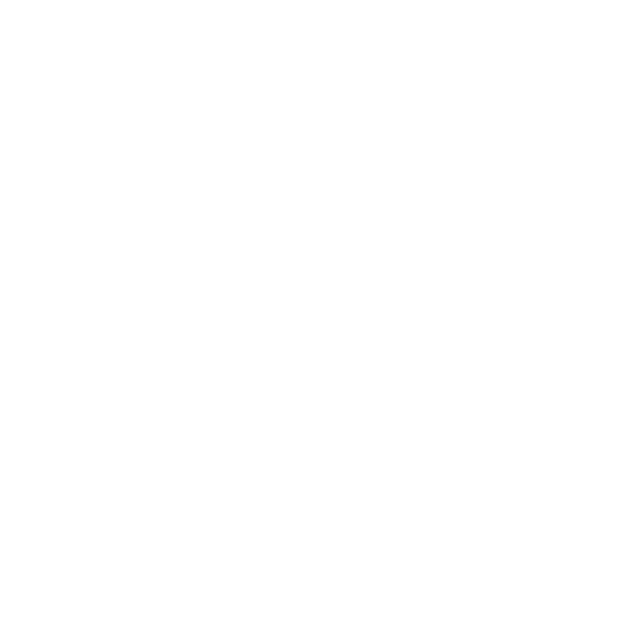 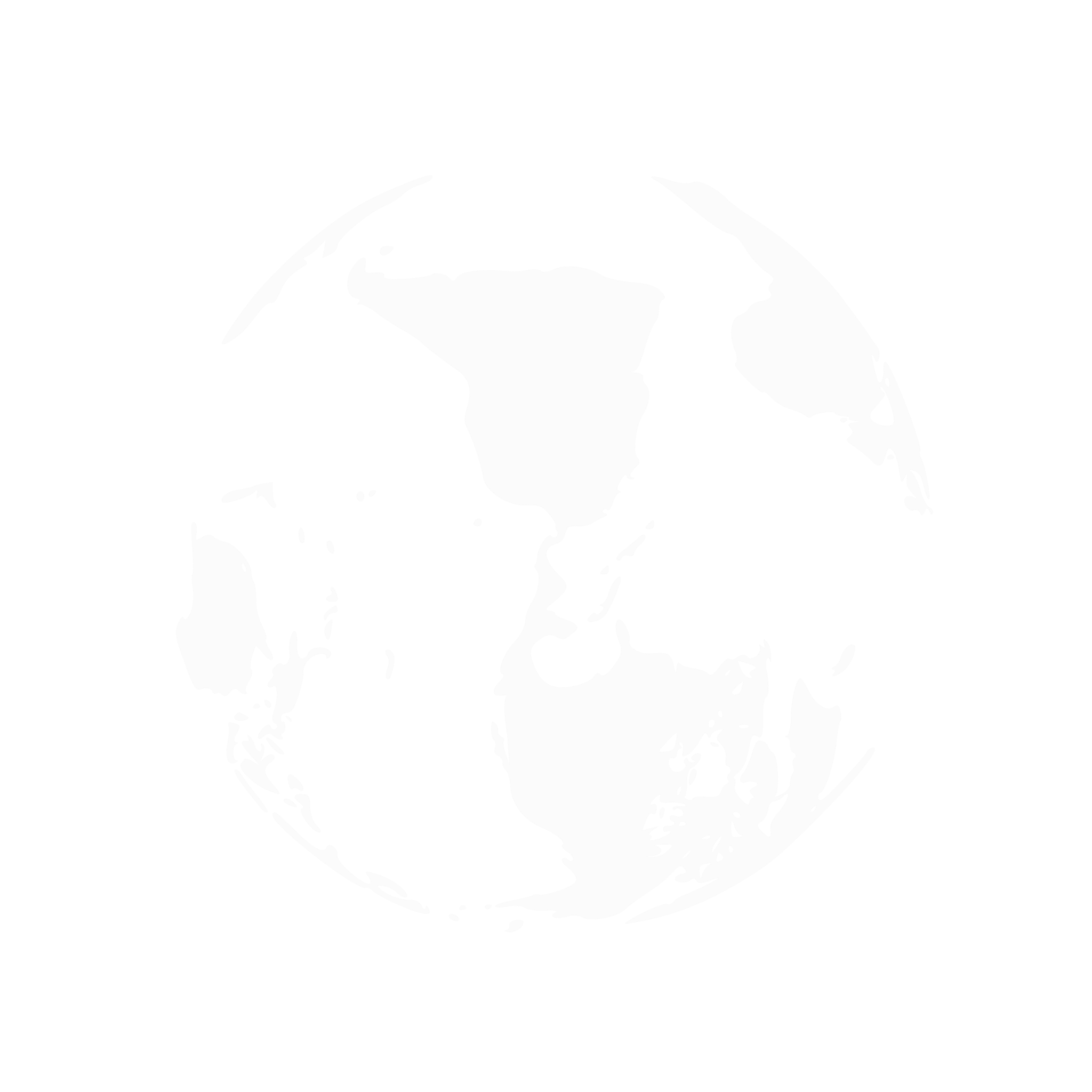 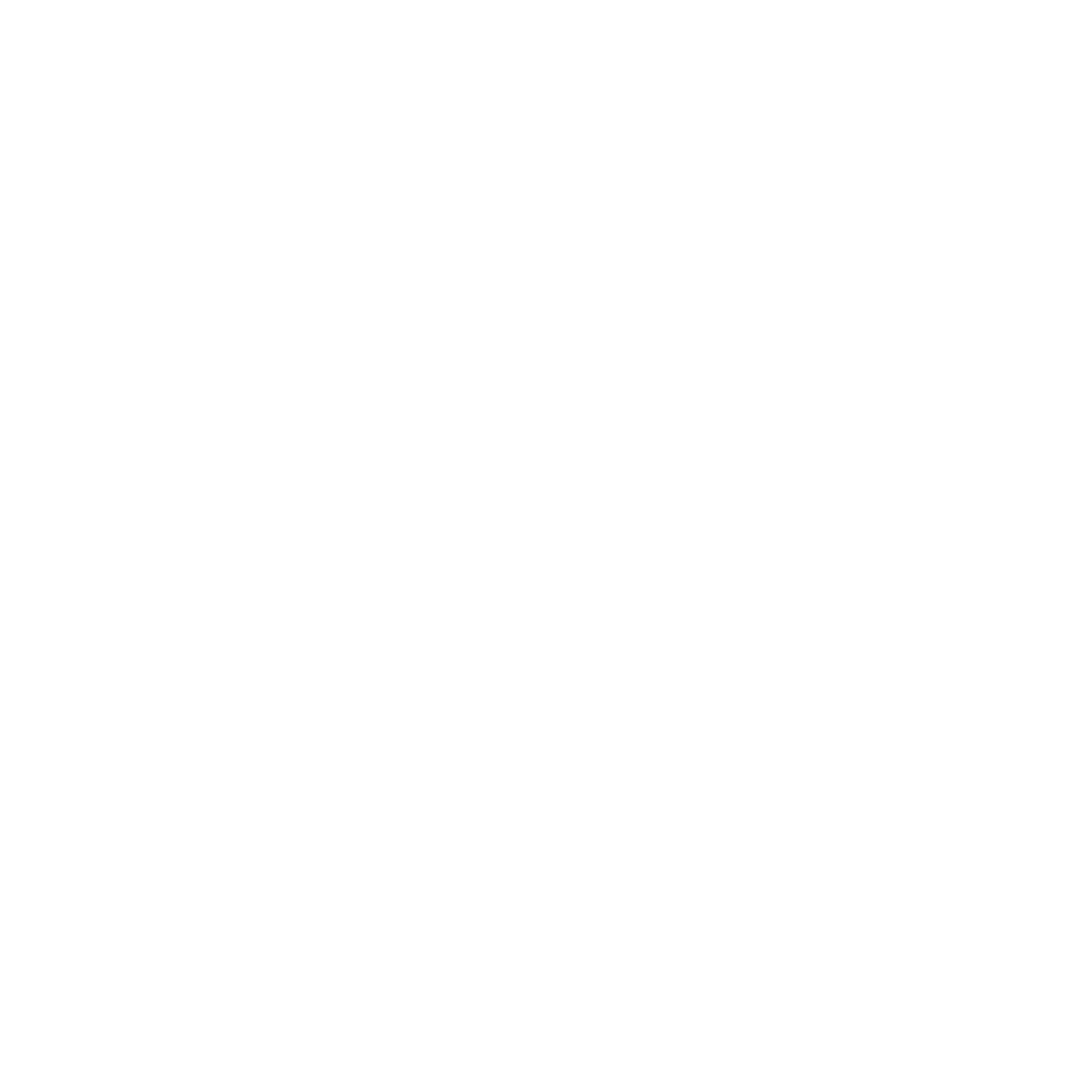 HOME
ABOUT
SERVICE
CONTACT
LOGO
EXCITING BACKPACKING GETAWAYS
TRAVEL 1
TRAVEL 2
TRAVEL 3
TRAVEL 4
Elaborate on what you want to discuss.
Elaborate on what you want to discuss.
Elaborate on what you want to discuss.
Elaborate on what you want to discuss.
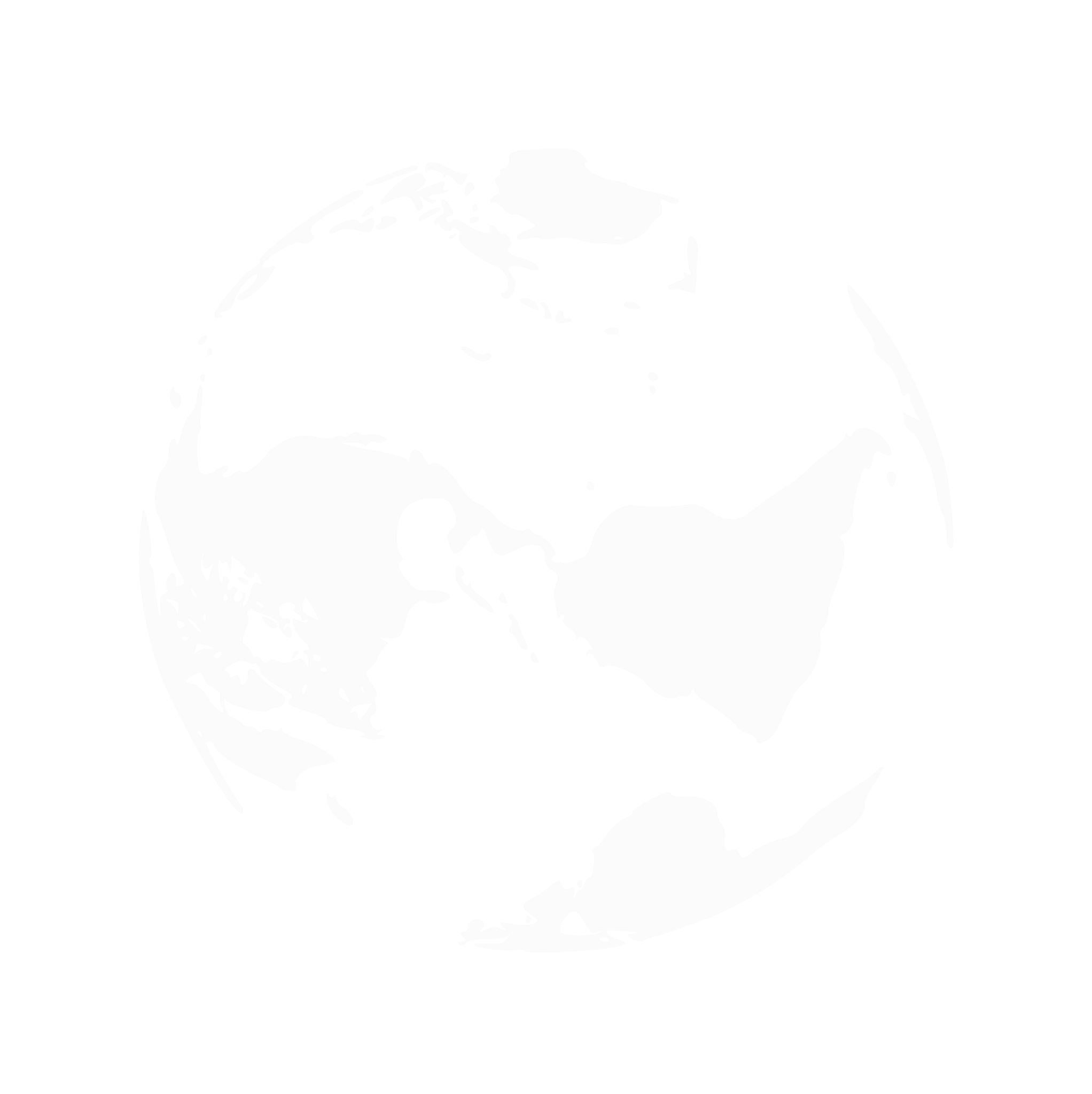 ABOUT
SERVICE
CONTACT
HOME
LOGO
NATURE'S SECRET SANCTUARIES
SECRET 1
SECRET 3
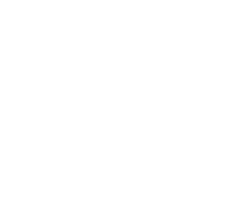 Elaborate on what you want to discuss.
Elaborate on what you want to discuss.
SECRET 3
SECRET 4
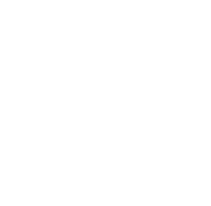 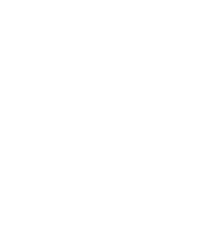 Elaborate on what you want to discuss.
Elaborate on what you want to discuss.
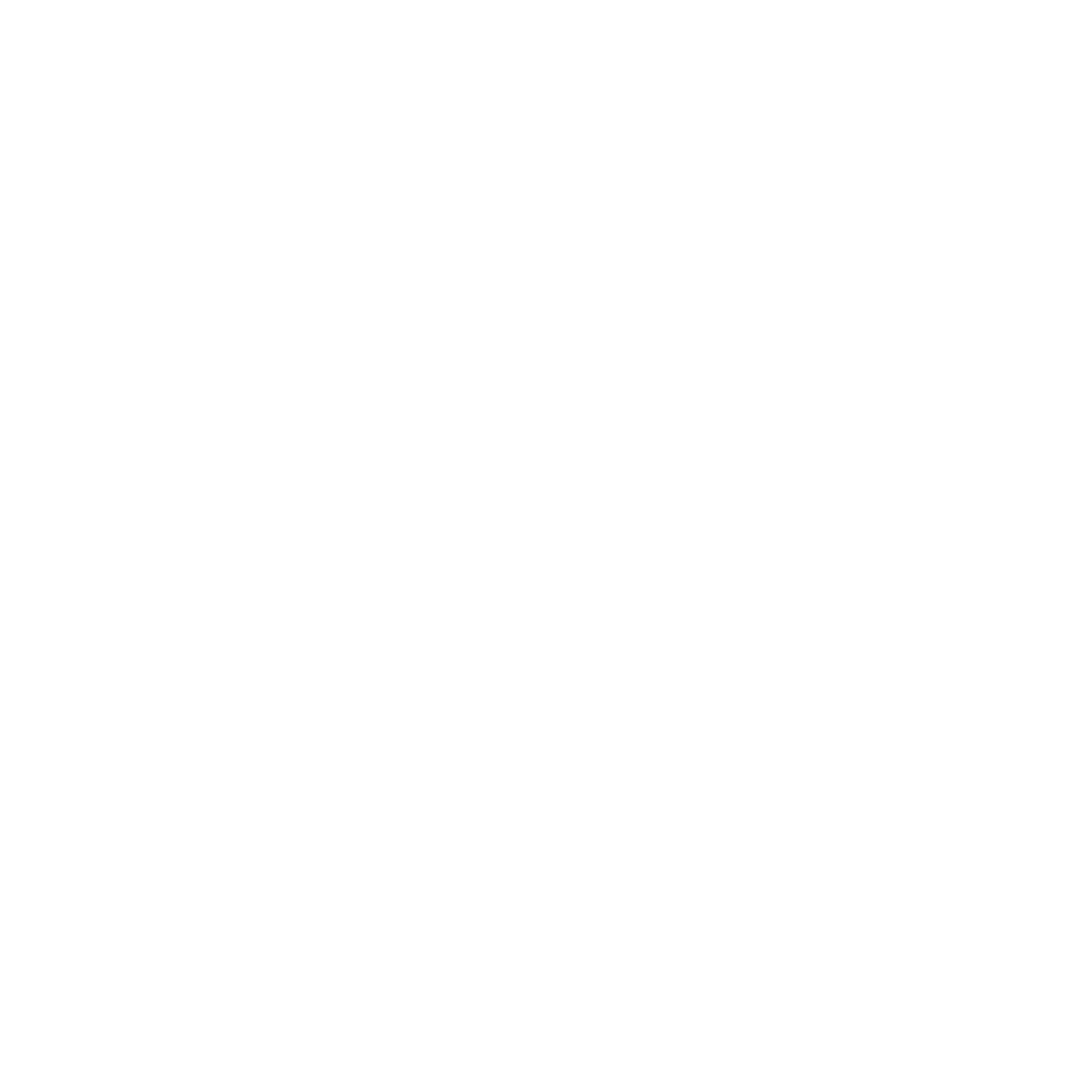 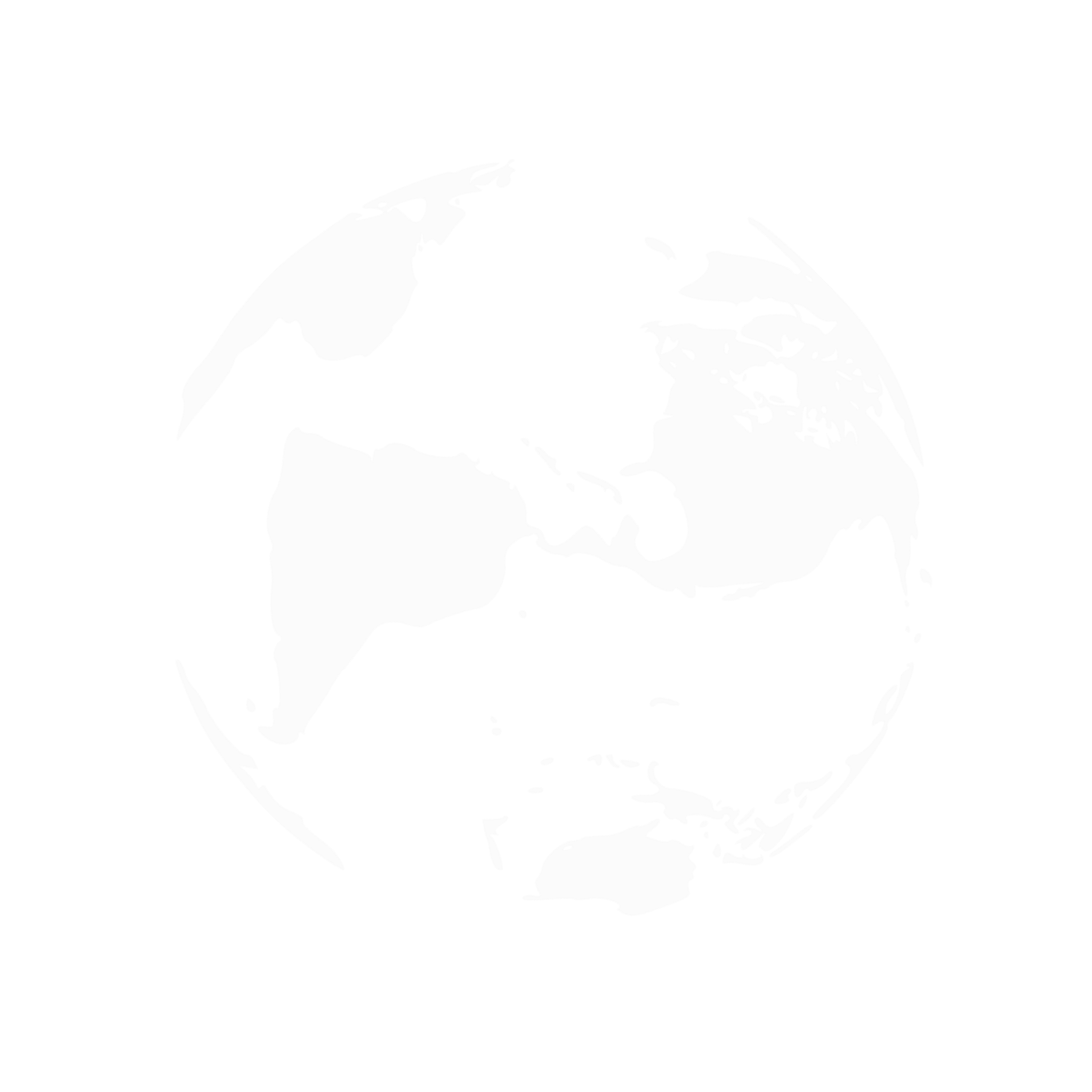 ABOUT
SERVICE
CONTACT
HOME
LOGO
TESTIMONIALS
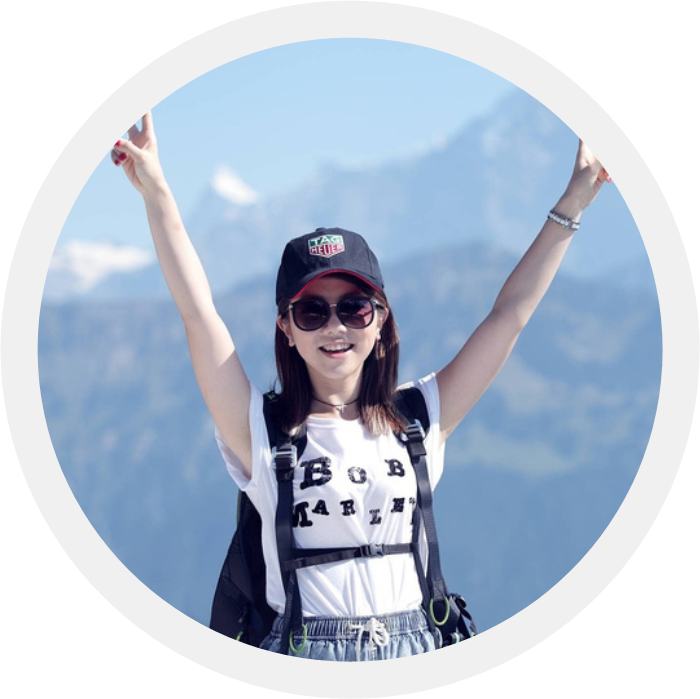 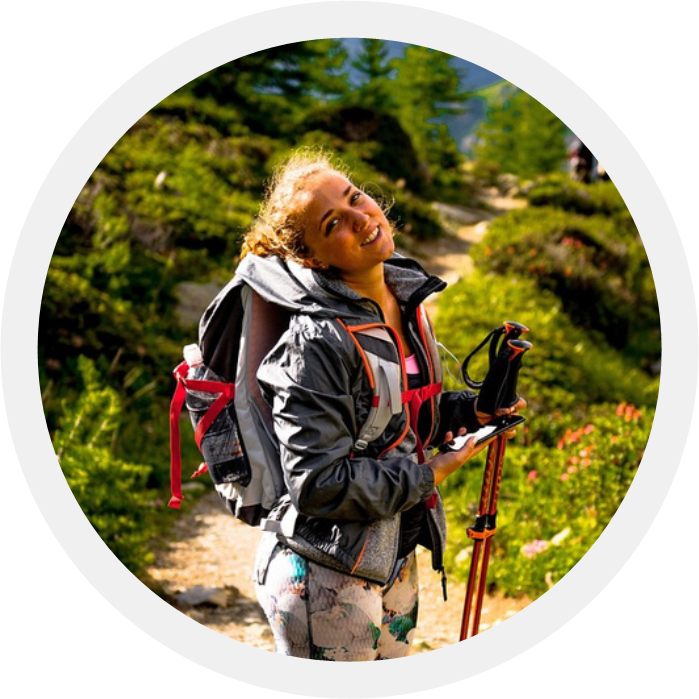 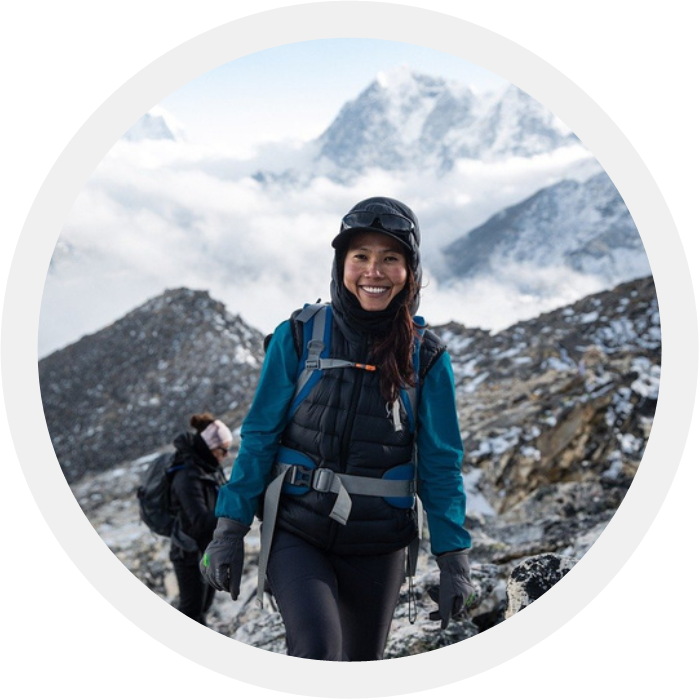 CLIENT NAME
CLIENT NAME
CLIENT NAME
Elaborate on what you want to discuss.
Elaborate on what you want to discuss.
Elaborate on what you want to discuss.
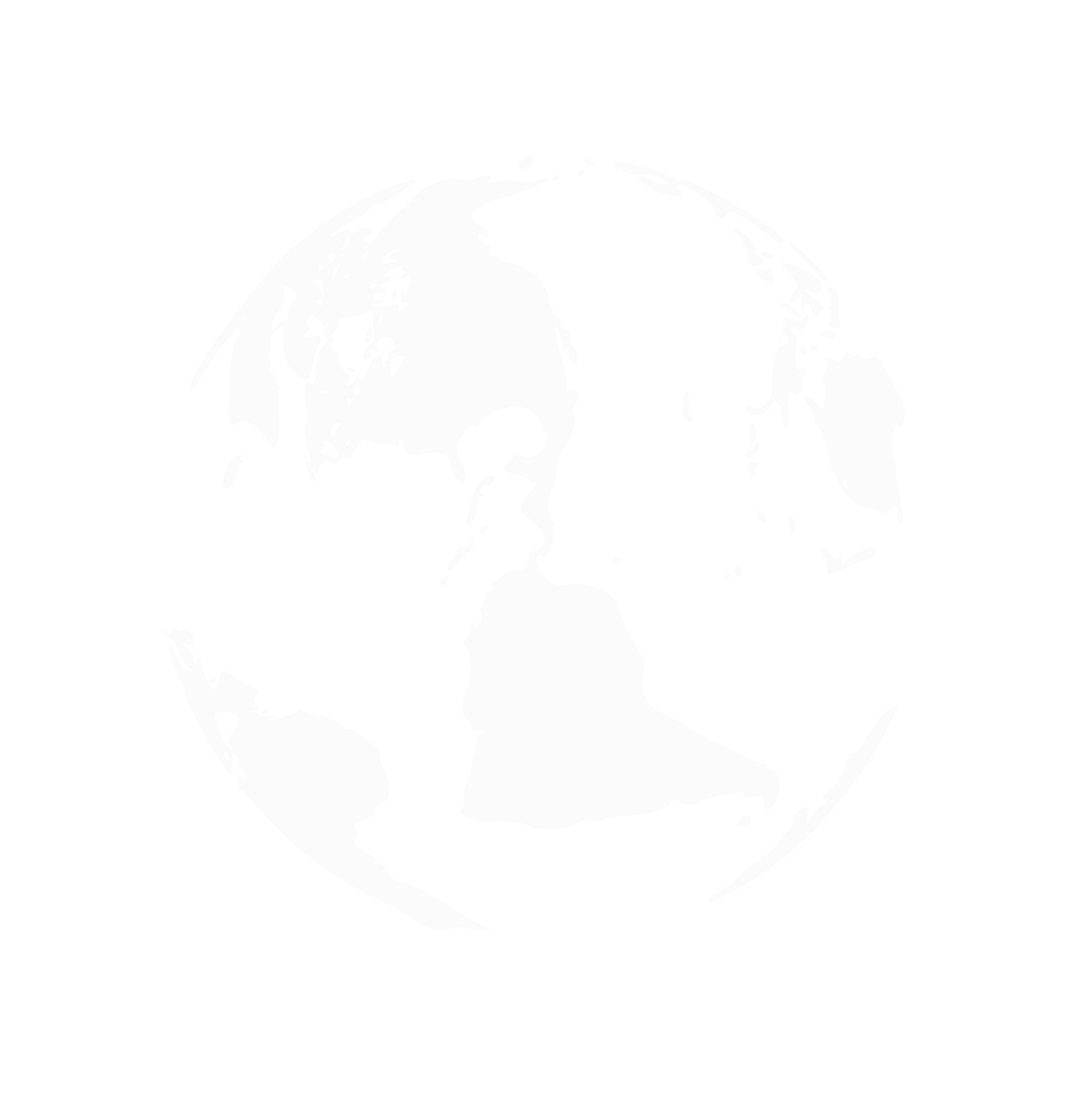 ABOUT
SERVICE
CONTACT
HOME
LOGO
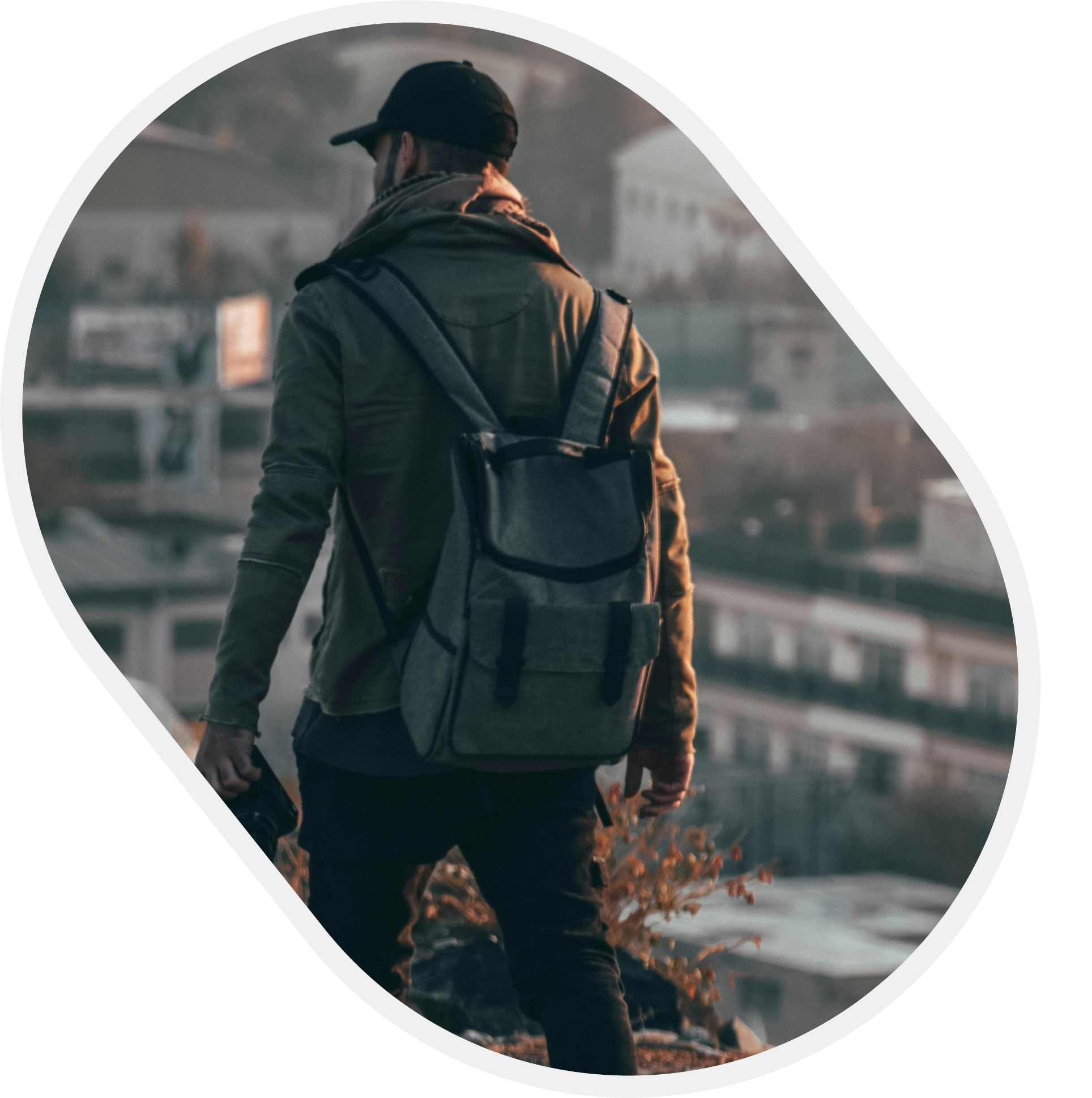 ABOUT US
We are a team of passionate individuals dedicated to providing exceptional service and creating memorable experiences for our clients. With a commitment to excellence and a focus on innovation, we strive to exceed expectations and deliver top-notch results. Our goal is to build lasting relationships with our clients and make a positive impact in everything we do. Thank you for choosing us to be a part of your journey.
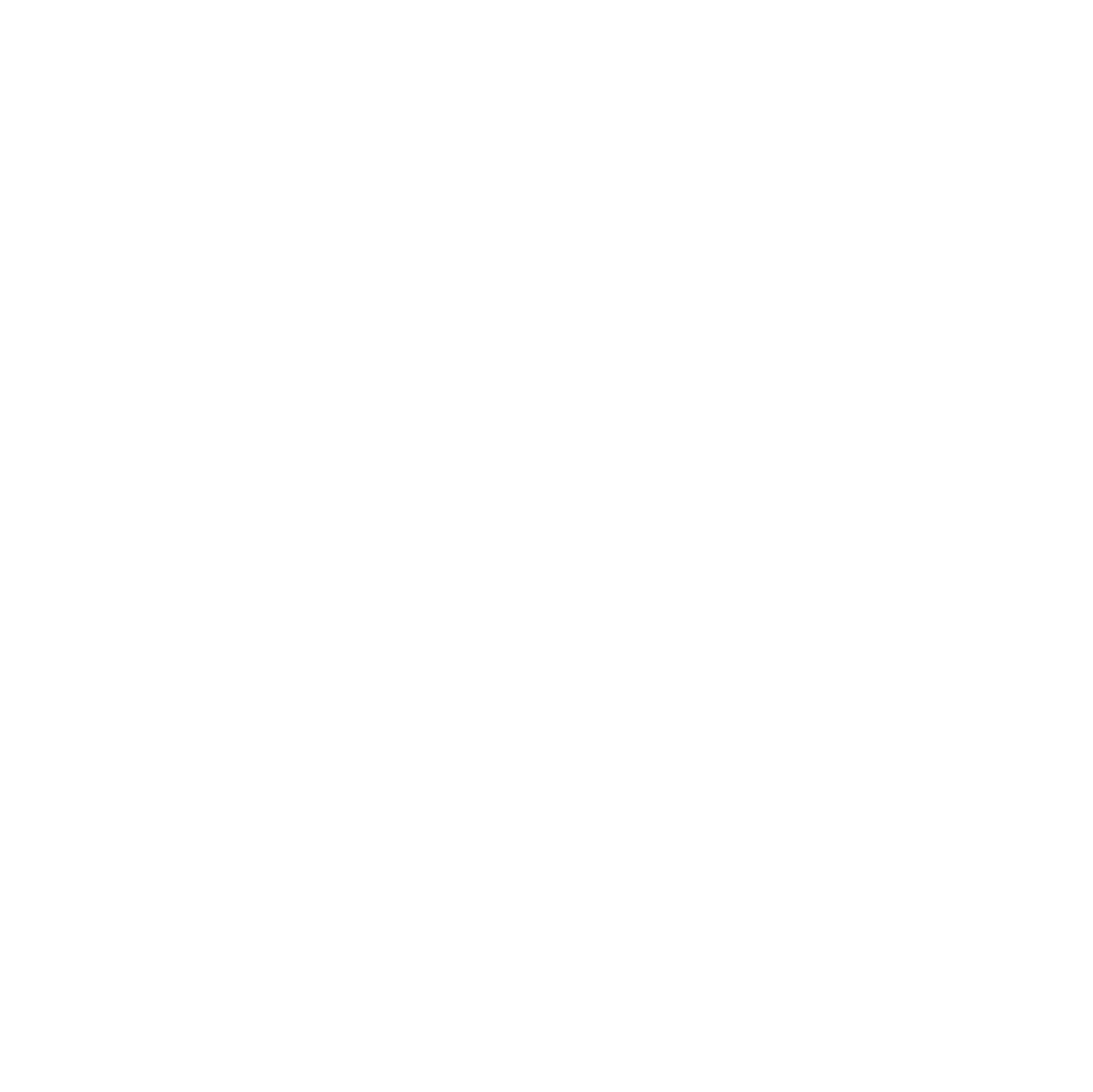 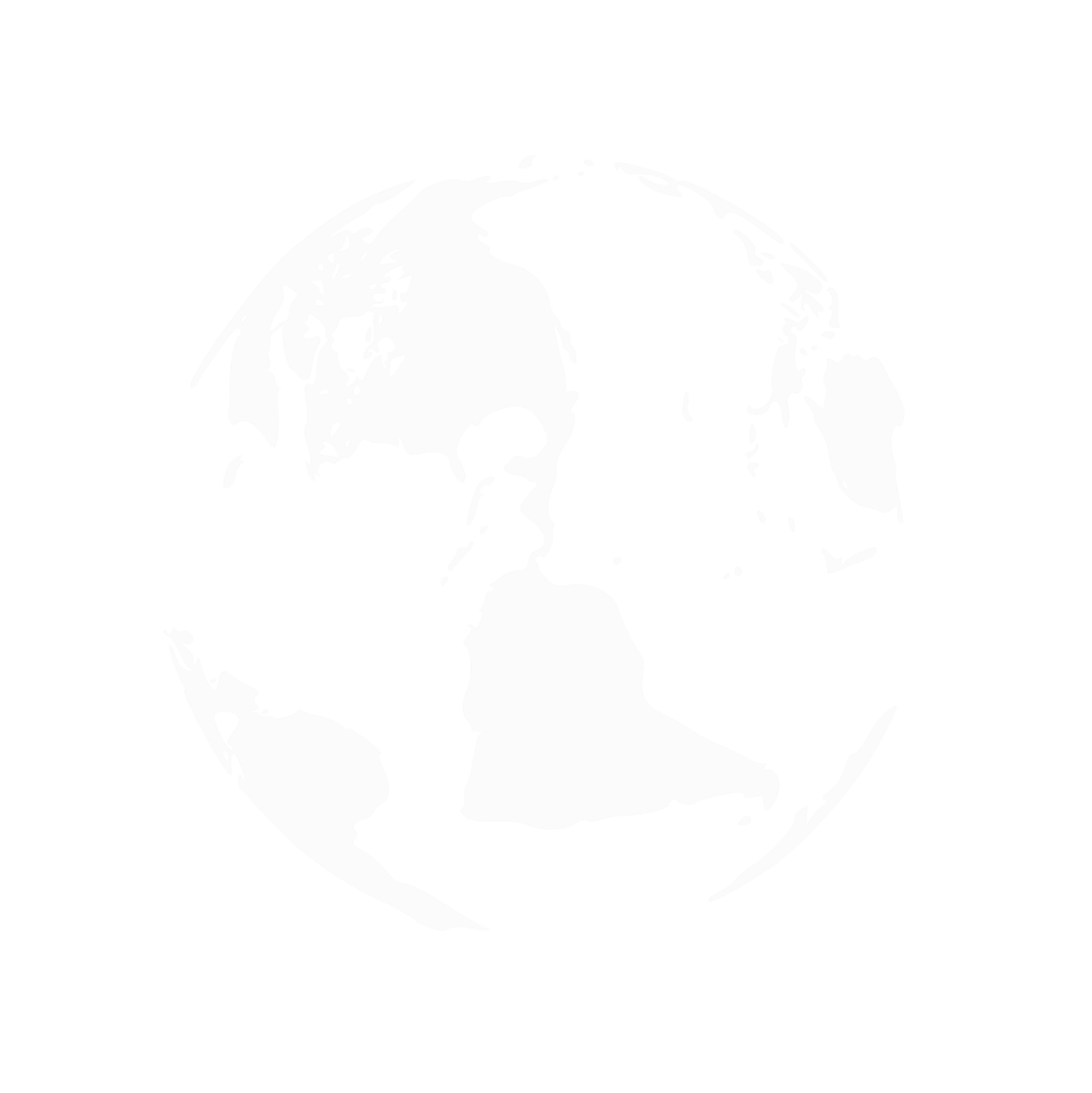 ABOUT
SERVICE
CONTACT
HOME
LOGO
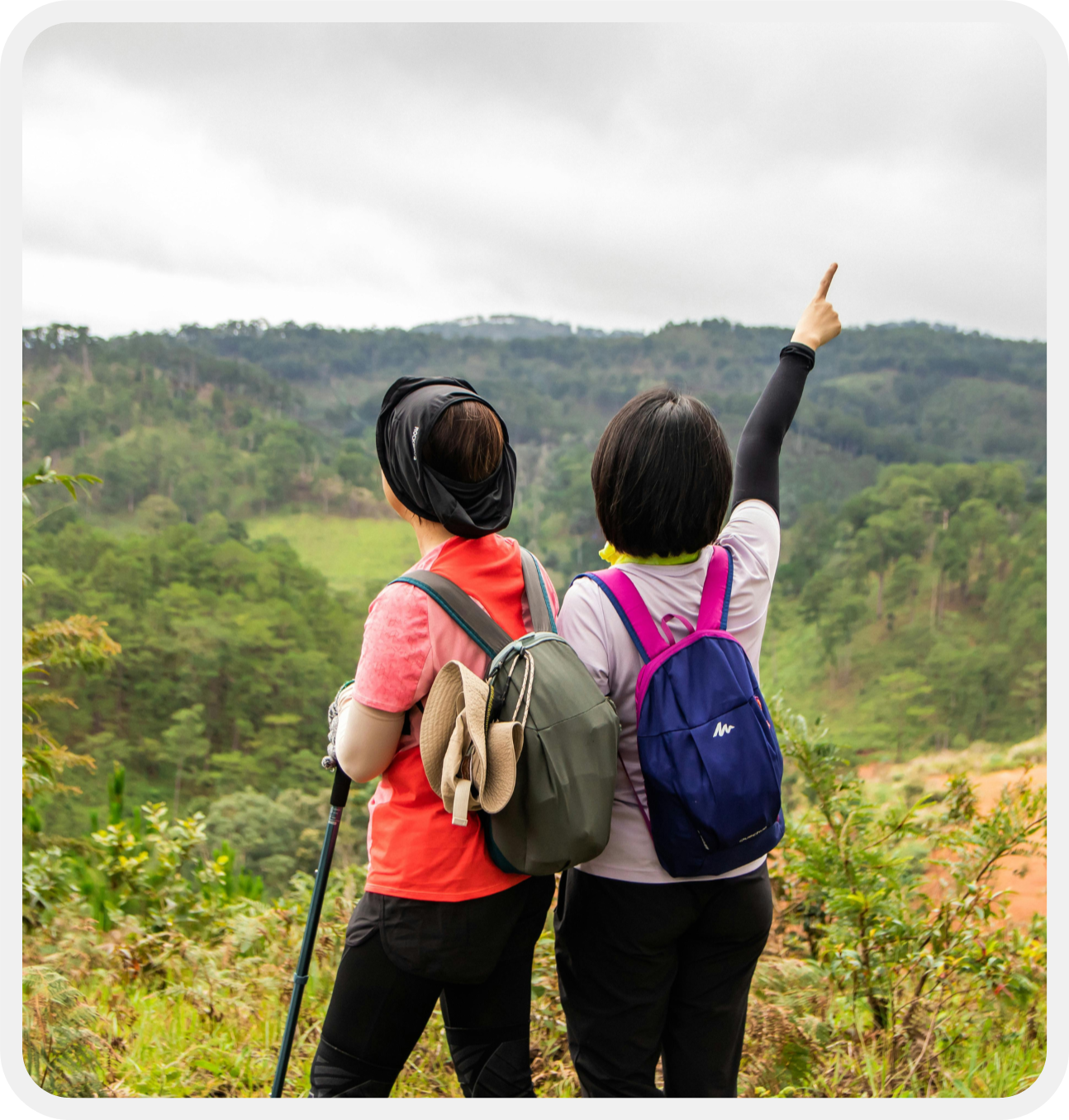 OUR JOURNEY
Presentations are communication tools that can be used as demonstrations, lectures, speeches, reports, and more. It is mostly presented before an audience.
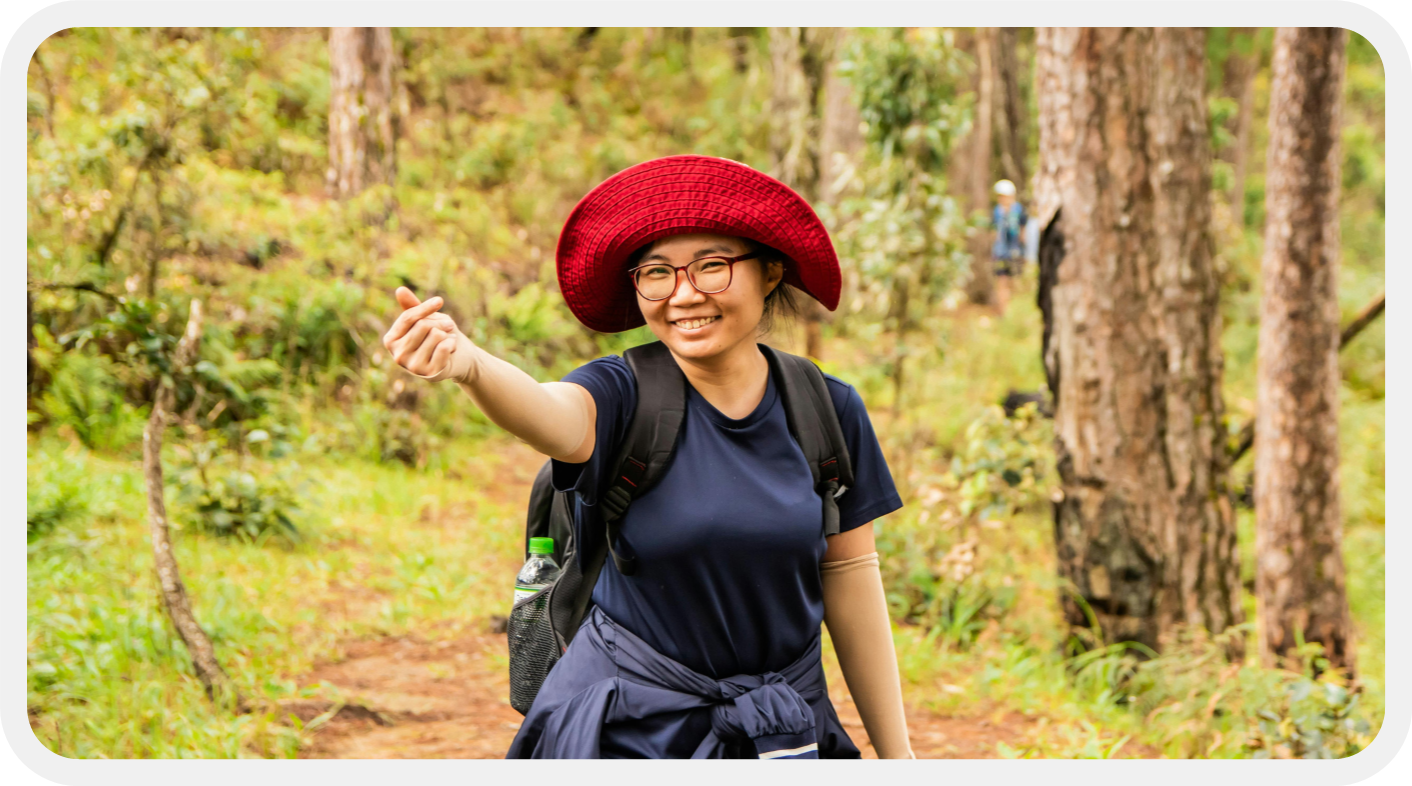 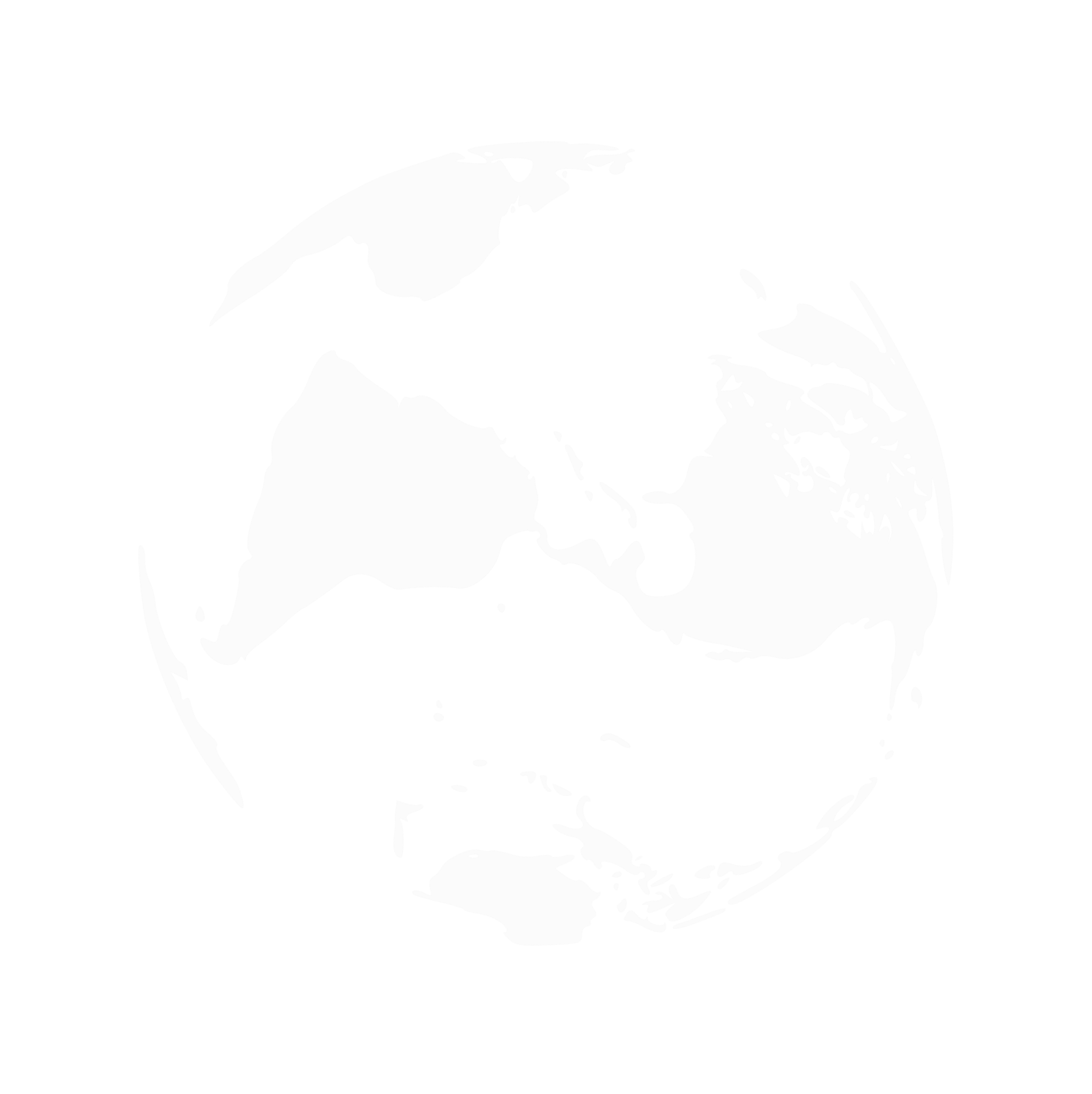 ABOUT
SERVICE
CONTACT
HOME
LOGO
OUR HISTORY
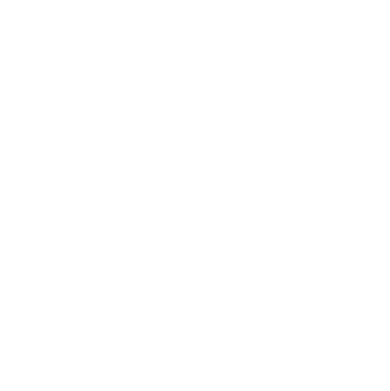 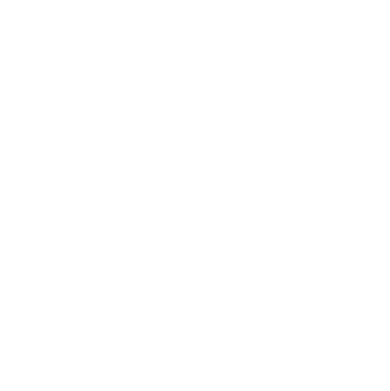 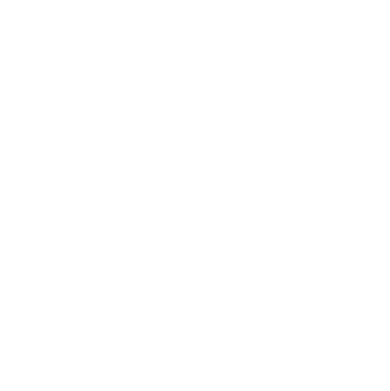 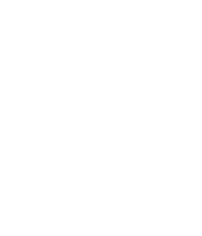 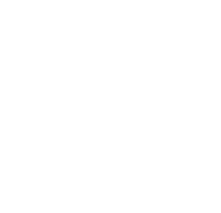 ADD A MAIN POINT
ADD A MAIN POINT
ADD A MAIN POINT
Elaborate on what you want to discuss.
Elaborate on what you want to discuss.
Elaborate on what you want to discuss.
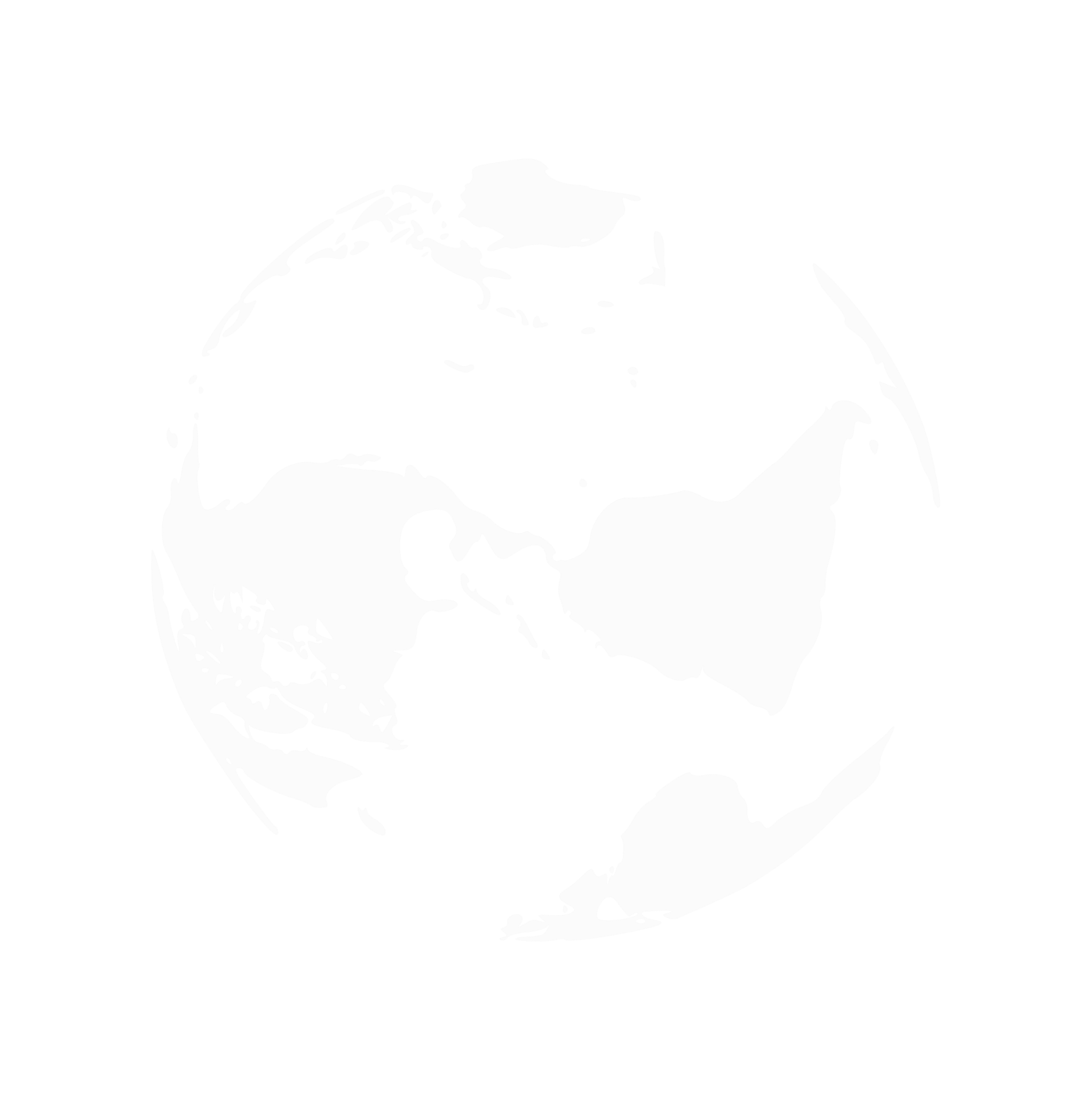 ABOUT
SERVICE
CONTACT
HOME
LOGO
WRITE AN ORIGINAL STATEMENT OR INSPIRING QUOTE
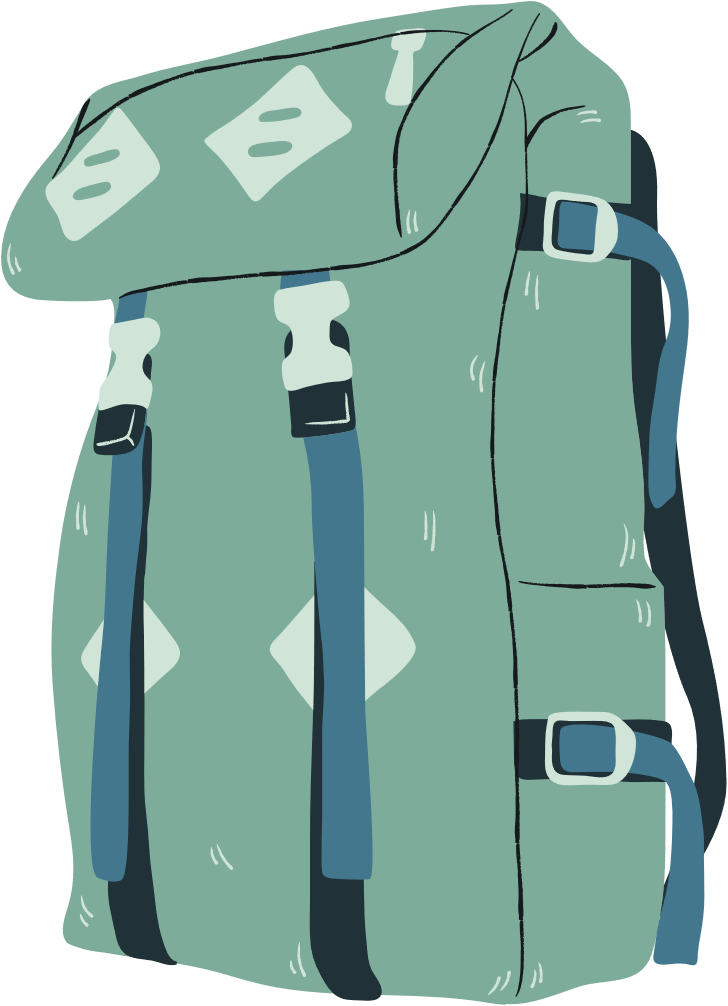 — Include a credit, citation, or supporting message
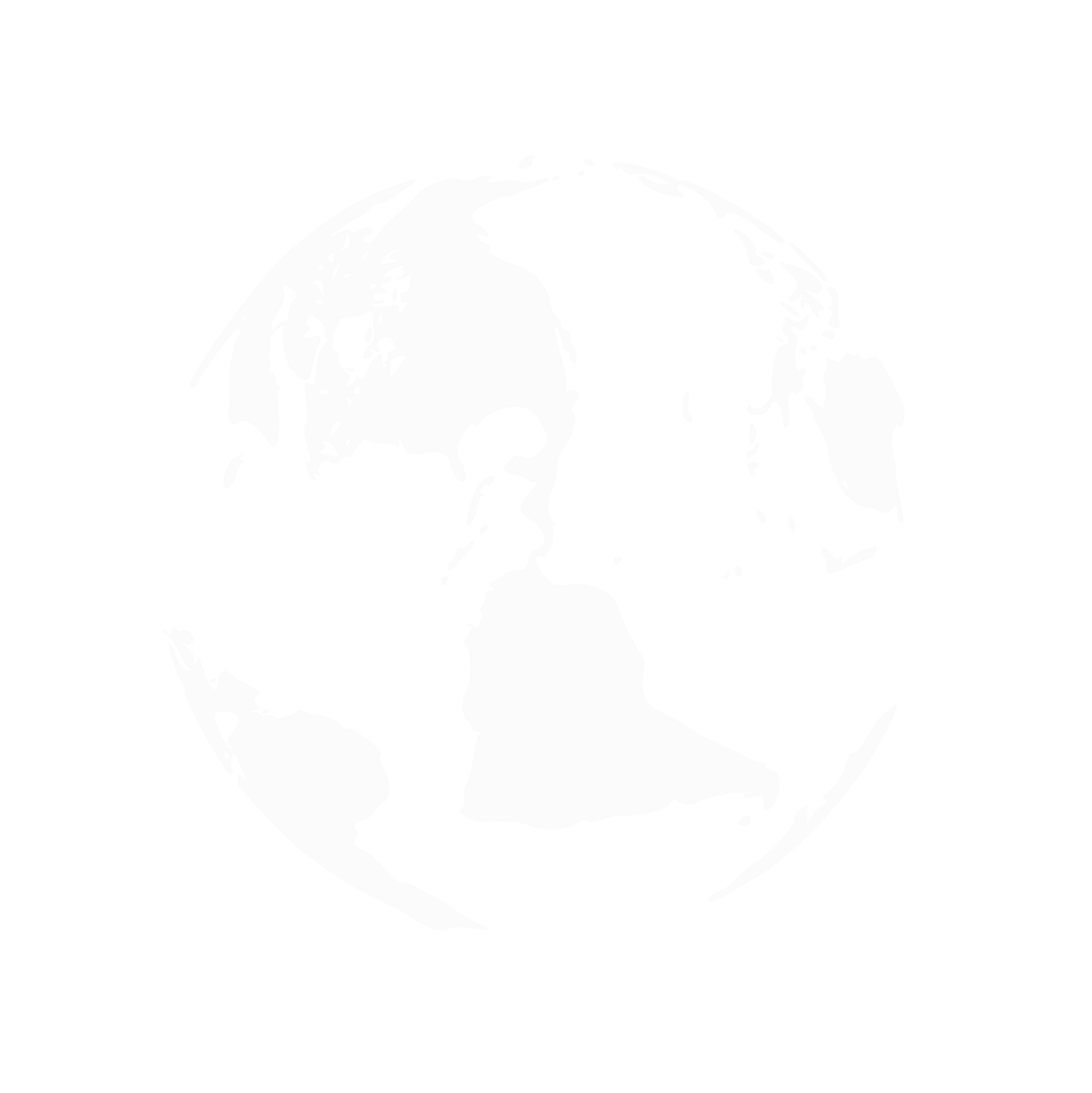 ABOUT
SERVICE
CONTACT
HOME
LOGO
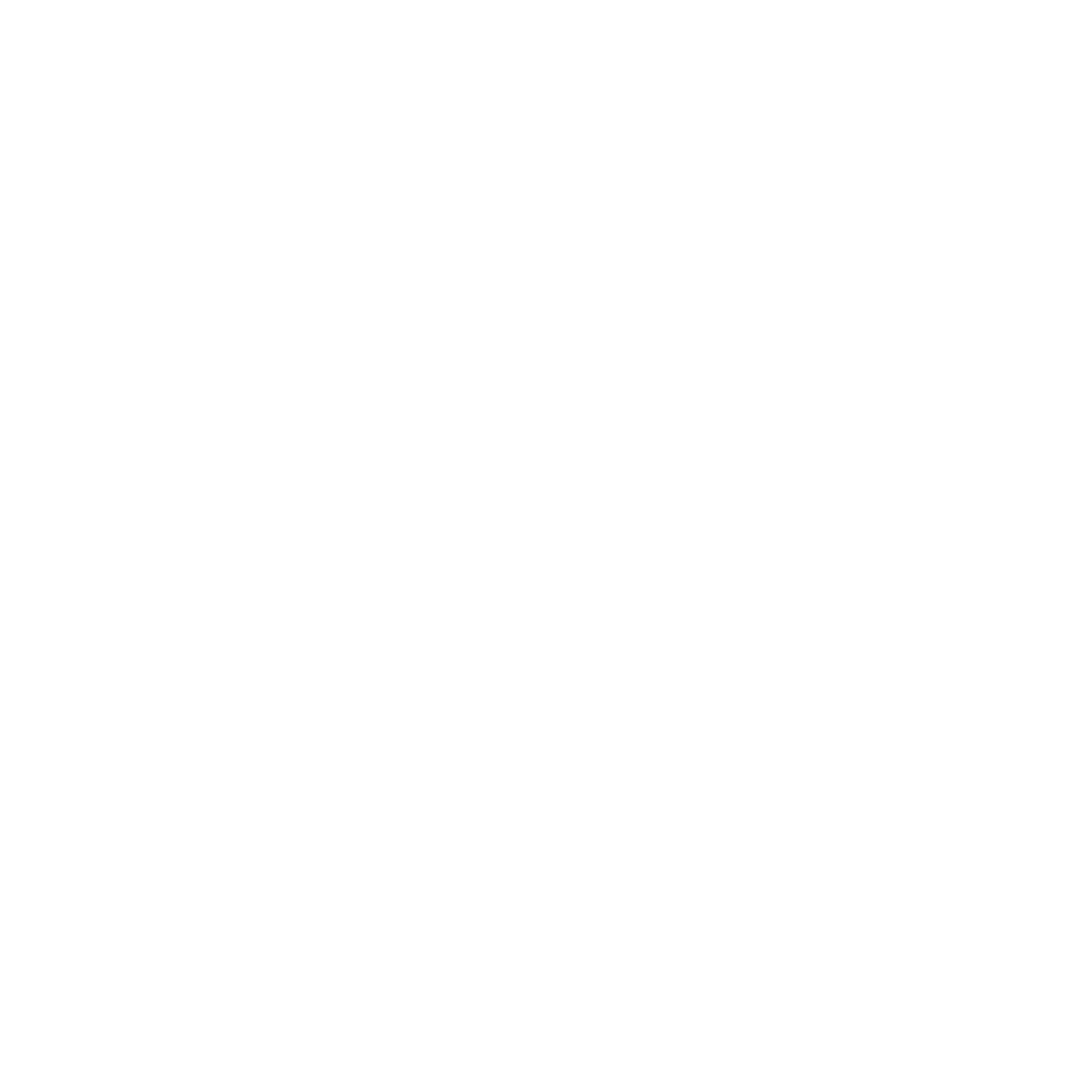 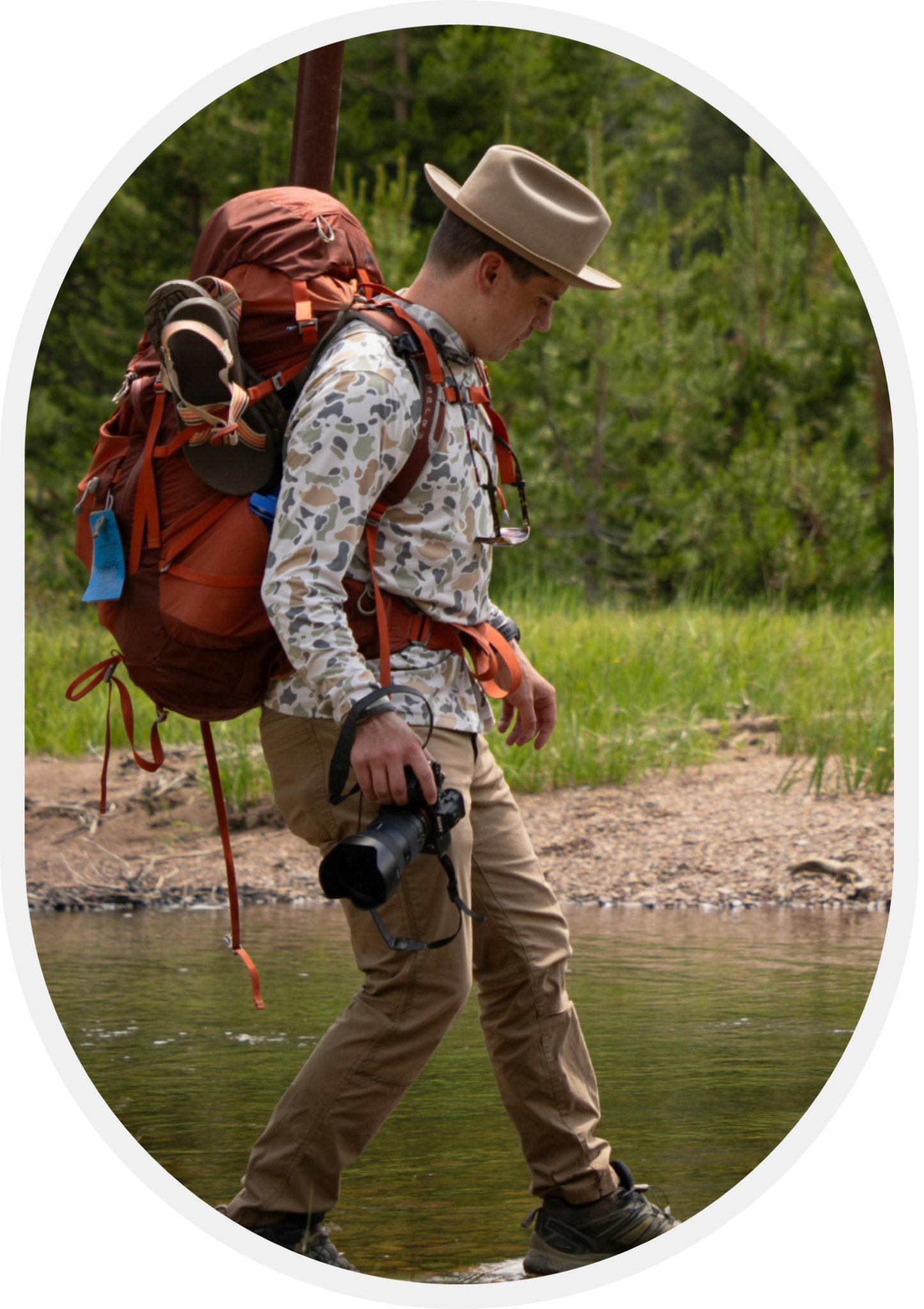 CONTACT US
123 Anywhere St., Any City,ST 12345
123-456-7890
hello@reallygreatsite.com
@reallygreatsite
reallygreatsite.com
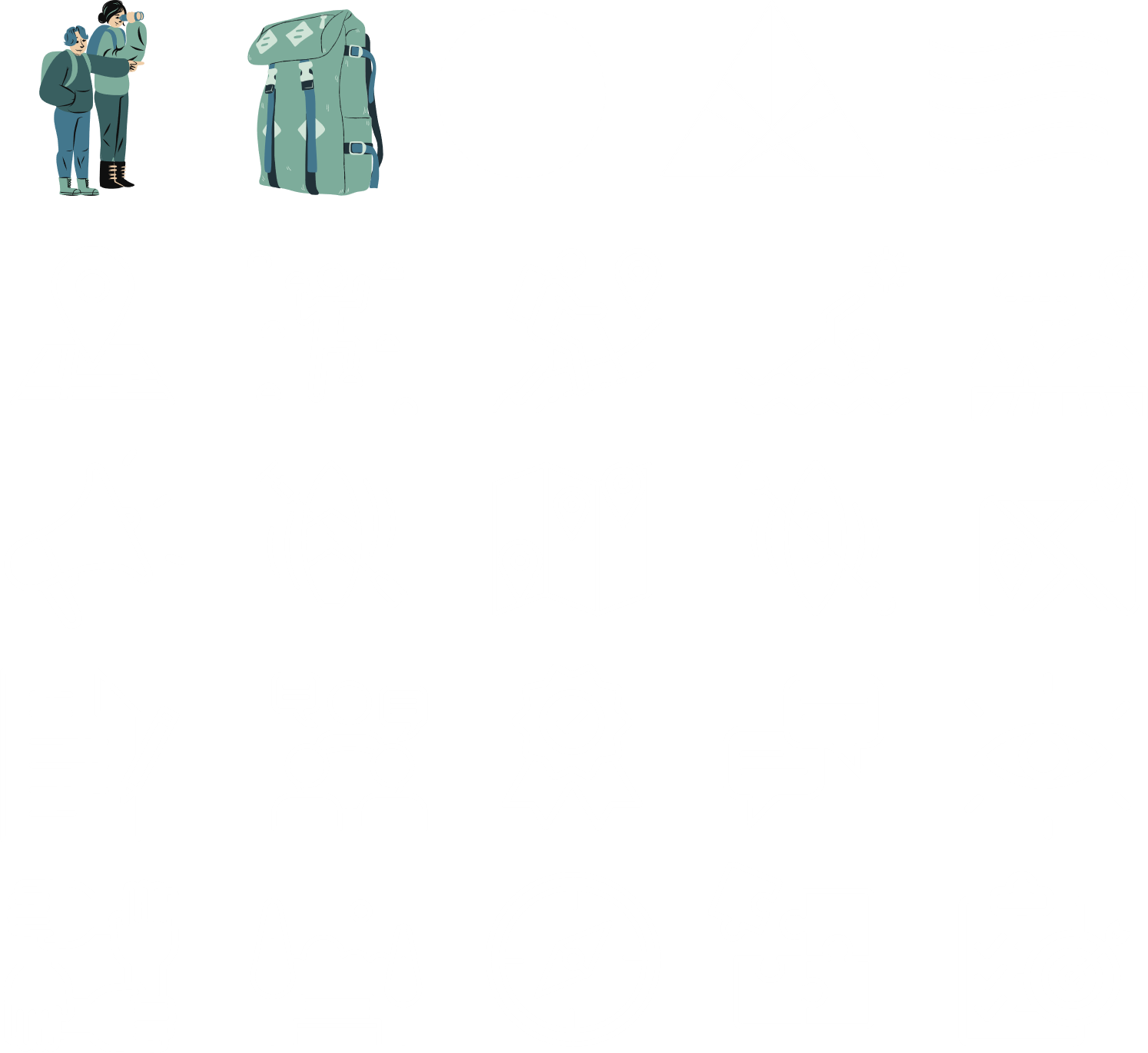 RESOURCE 
PAGE
Use these design resources in your Canva Presentation.








You can find these fonts online too. Happy designing! 

Don't forget to delete this page before presenting.
This presentation template uses the following free fonts:
Titles: Archivo Black
Headers: Archivo Black
Body Copy: Montserrat
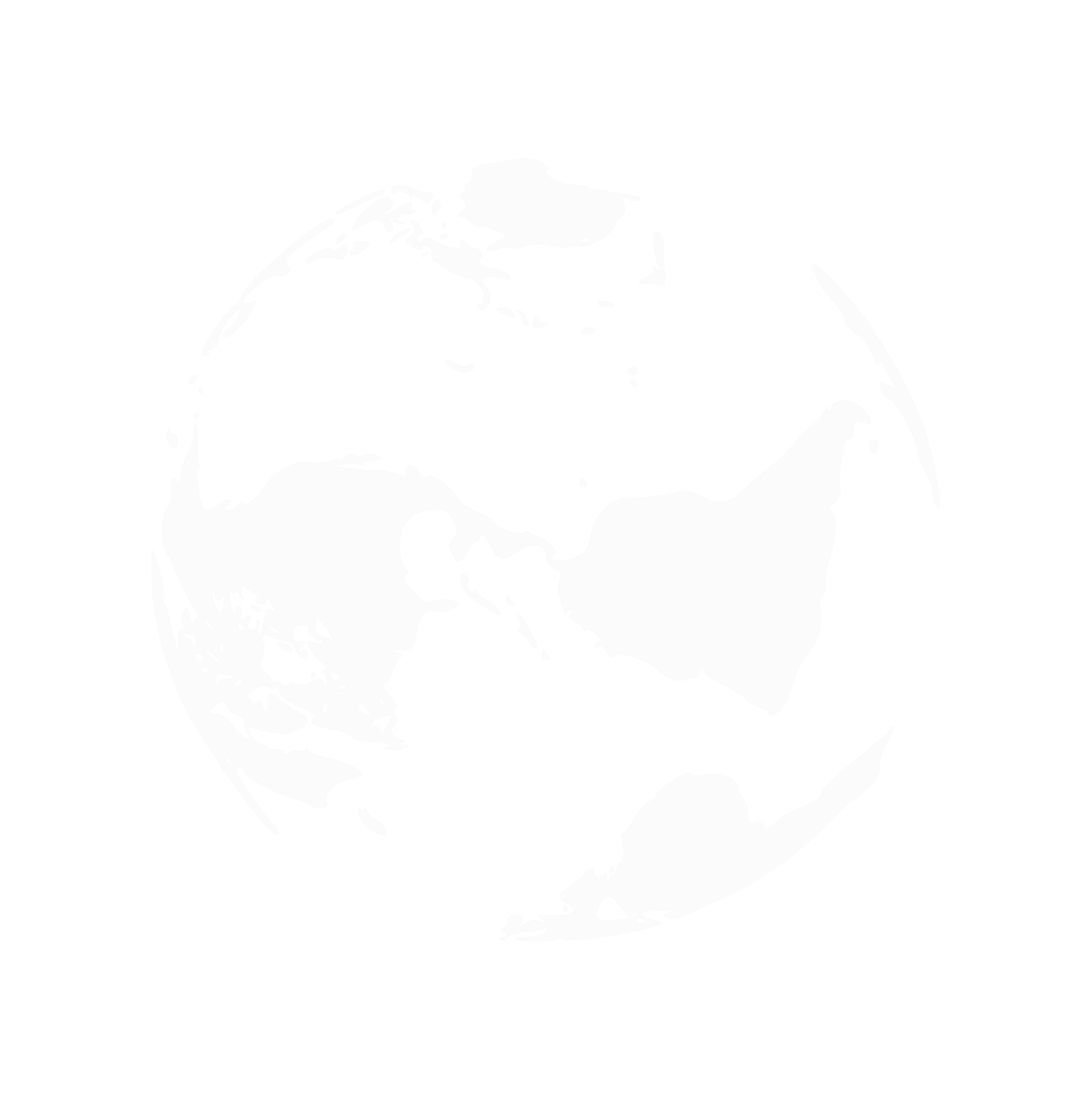 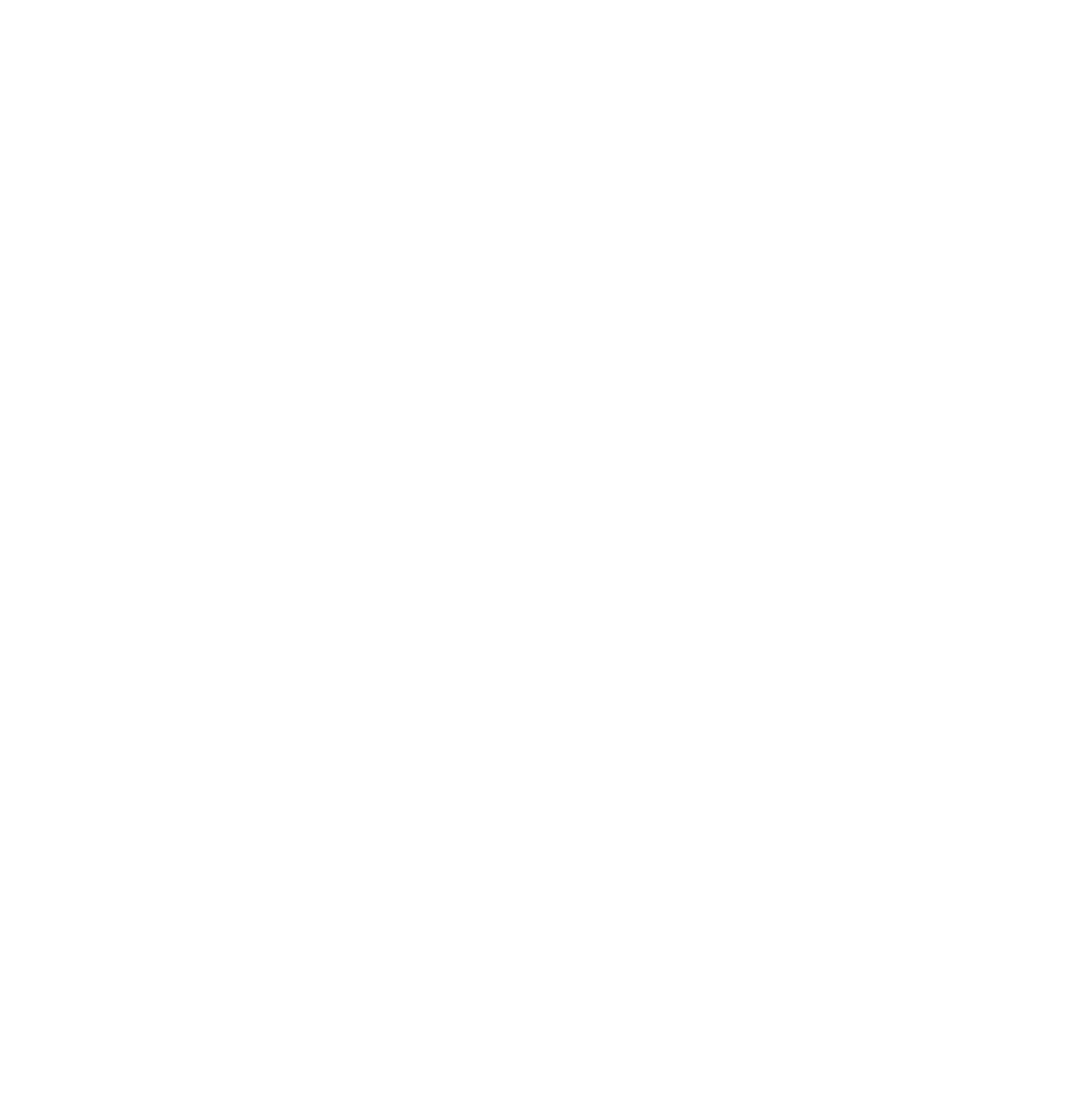 CREDITS
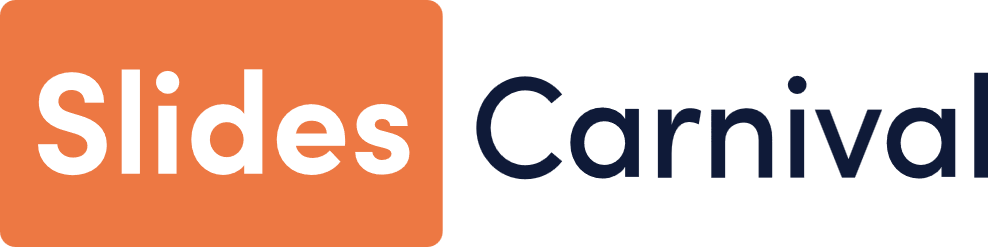 This presentation template is free for everyone to use thanks to the following:
SlidesCarnival for the presentation template
Pexels for the photos
Happy designing!